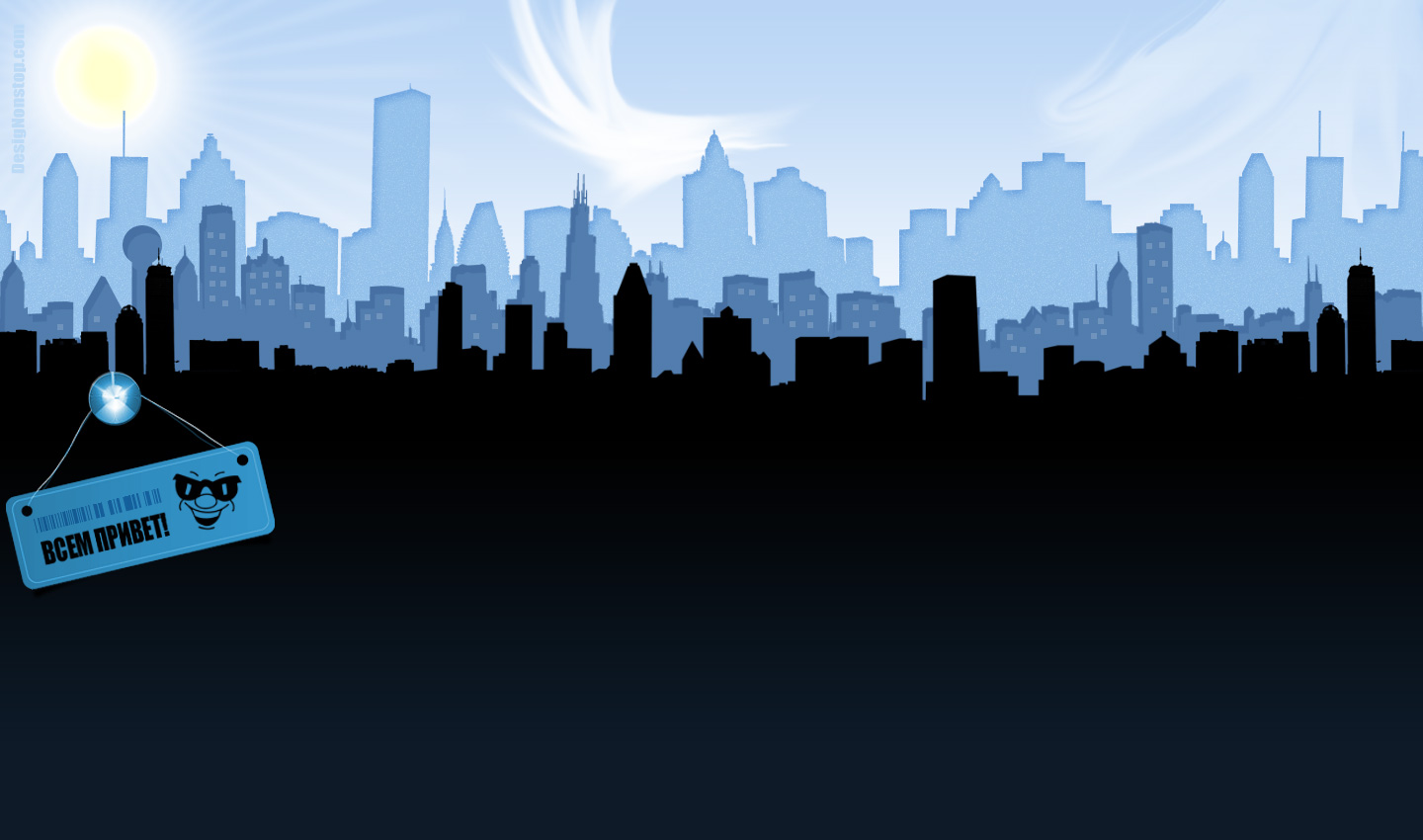 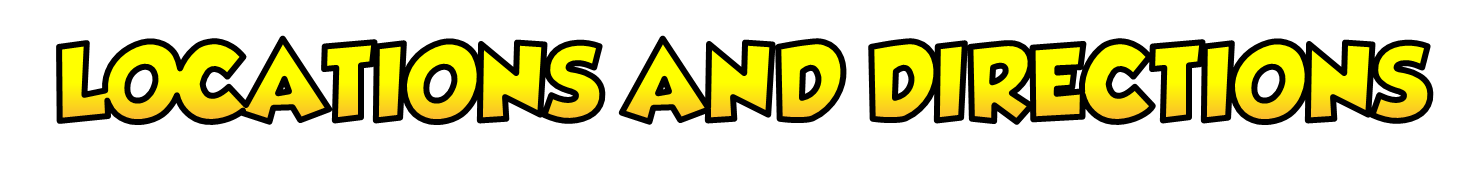 ?
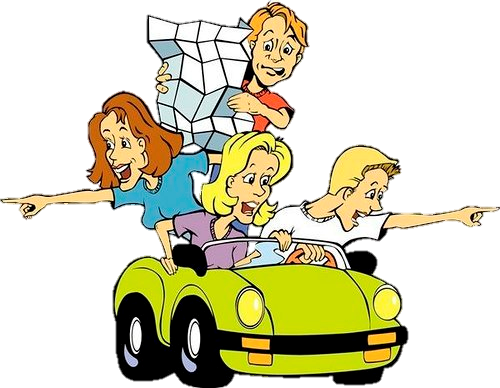 BY KATHI
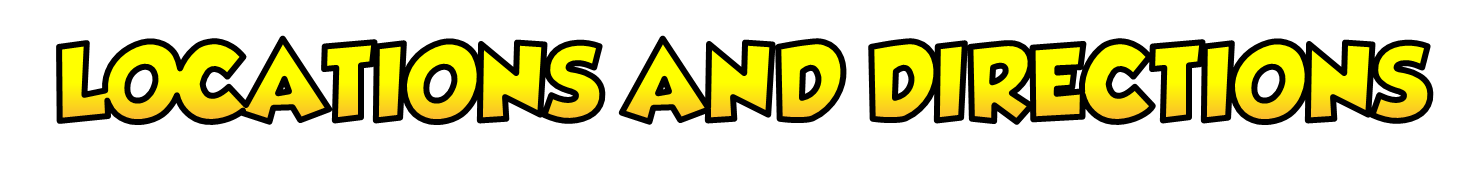 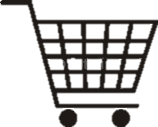 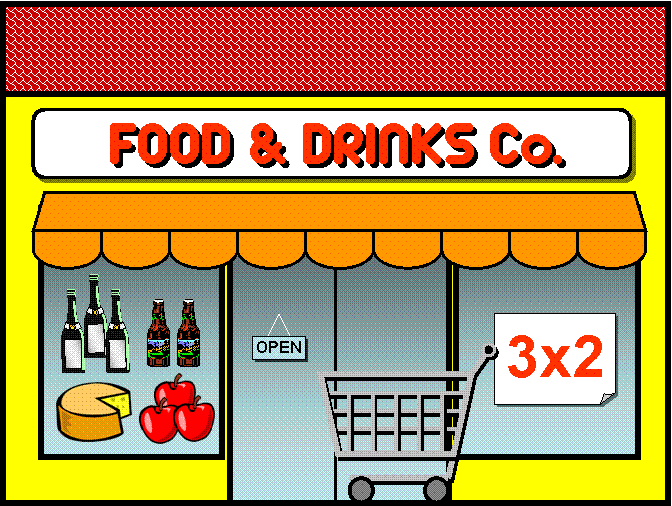 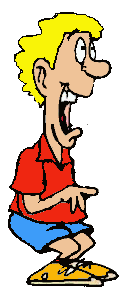 Where’s the supermarket?
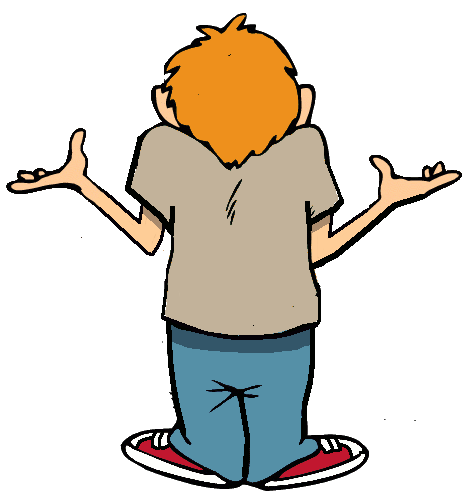 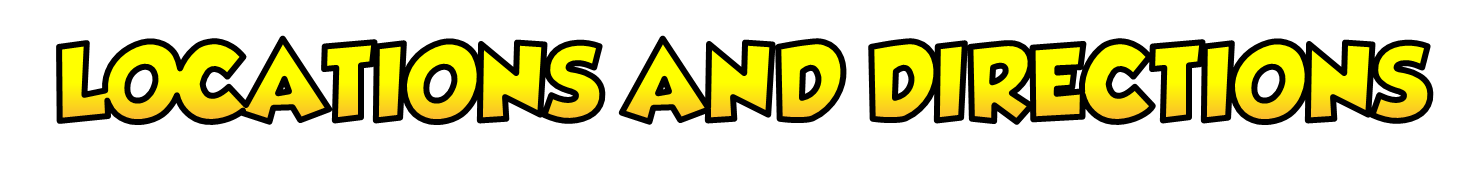 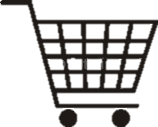 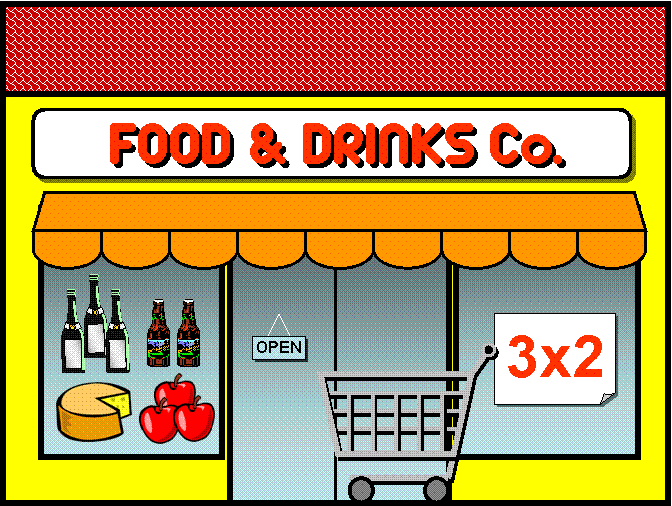 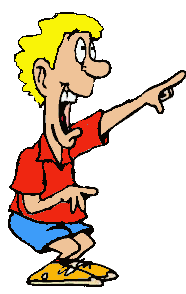 It’s around the corner
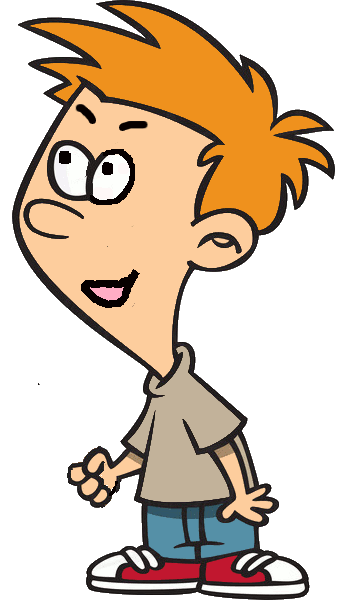 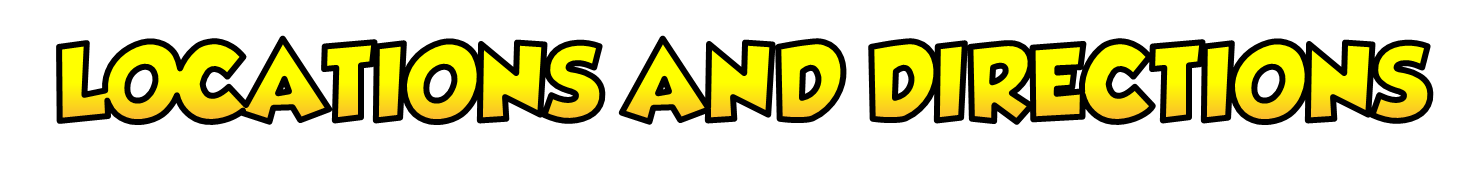 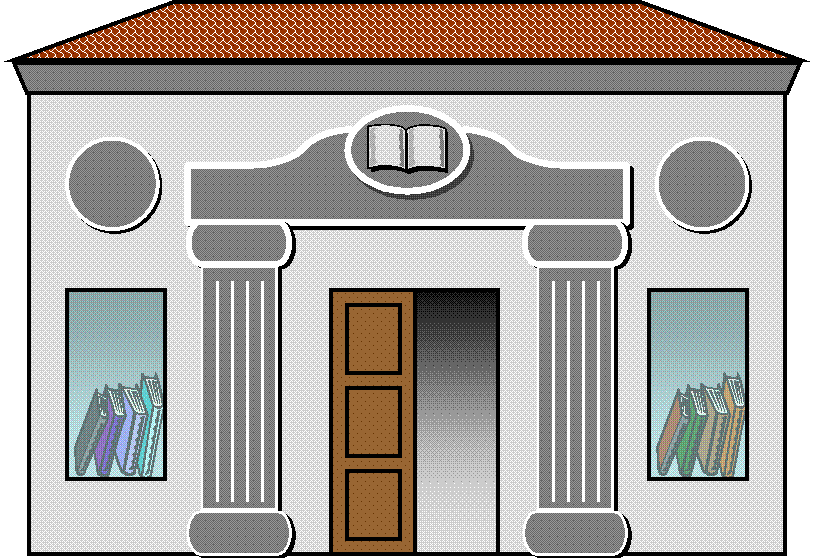 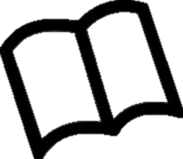 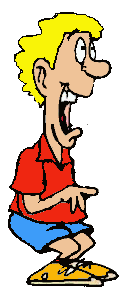 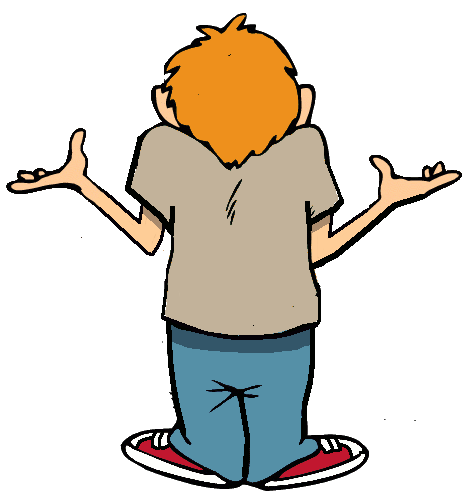 Where’s the library?
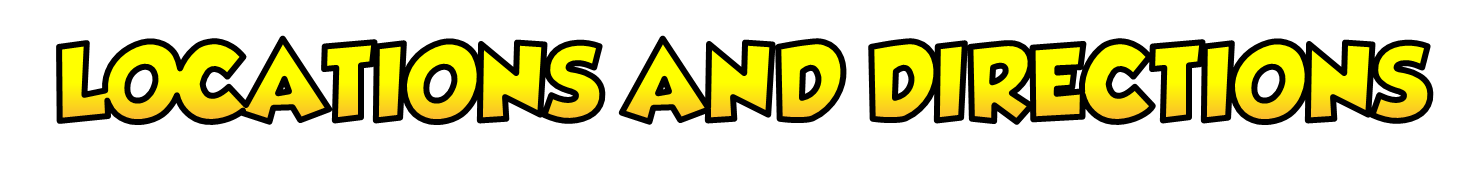 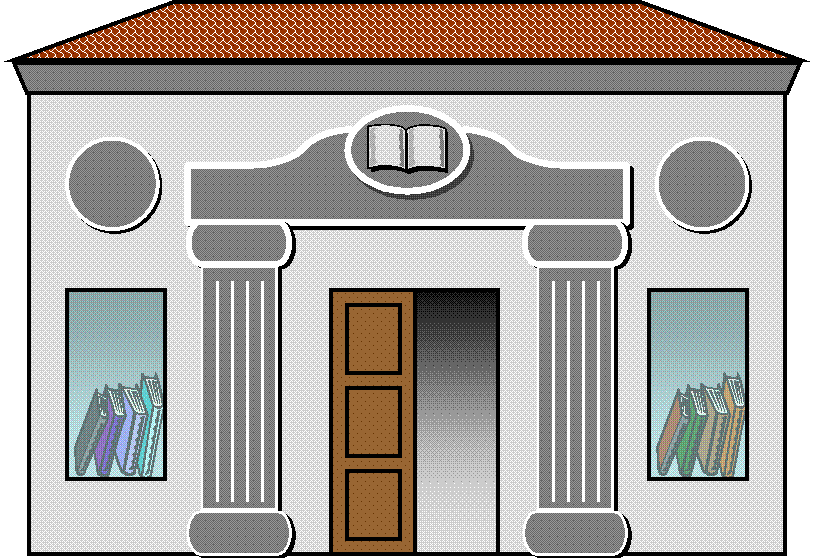 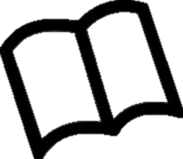 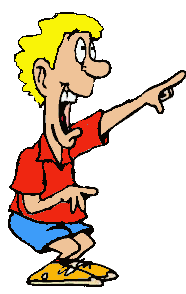 It’s across the street
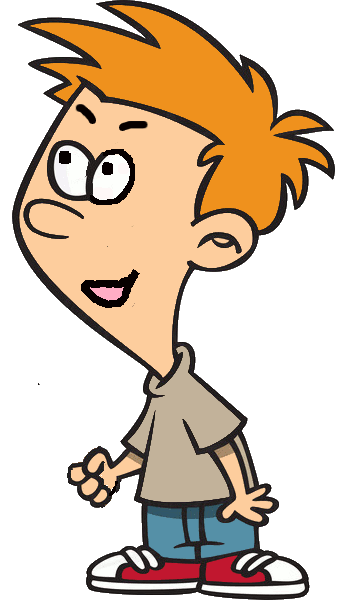 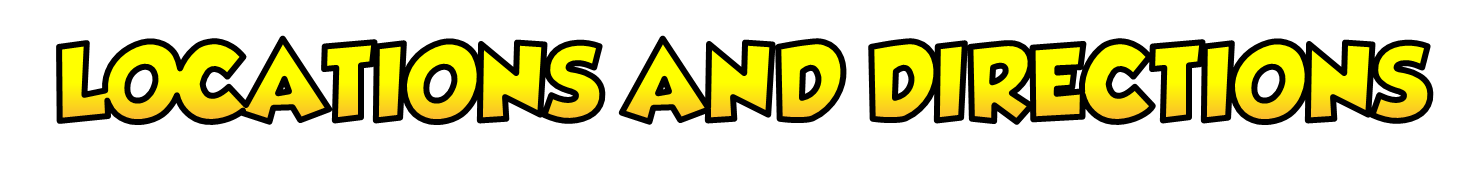 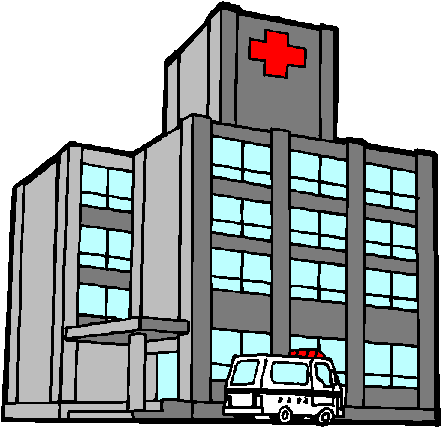 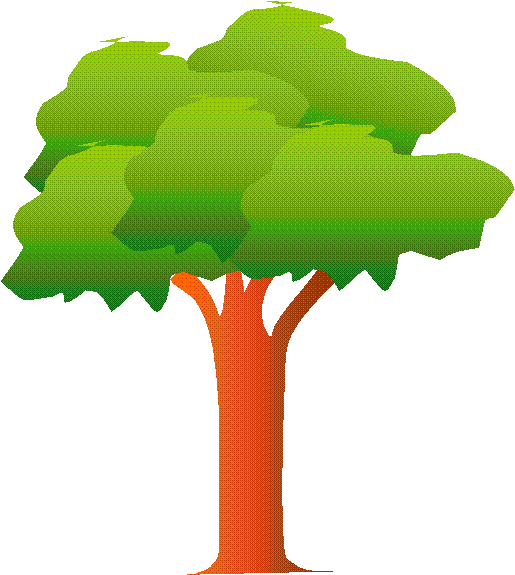 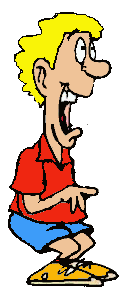 Where’s the hospital
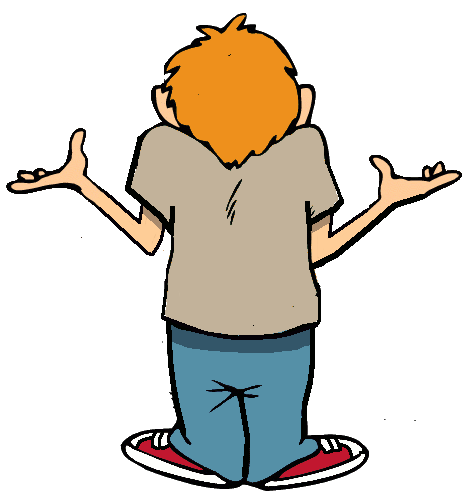 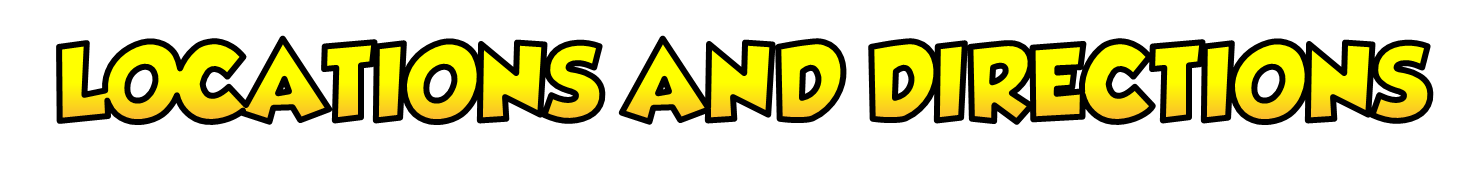 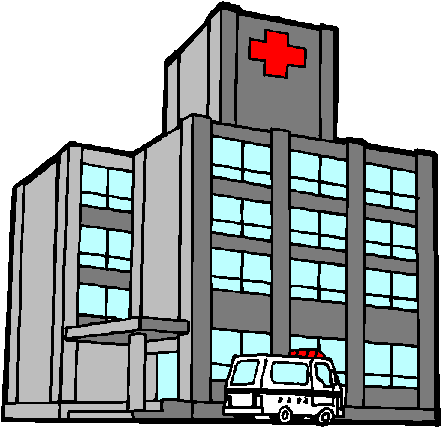 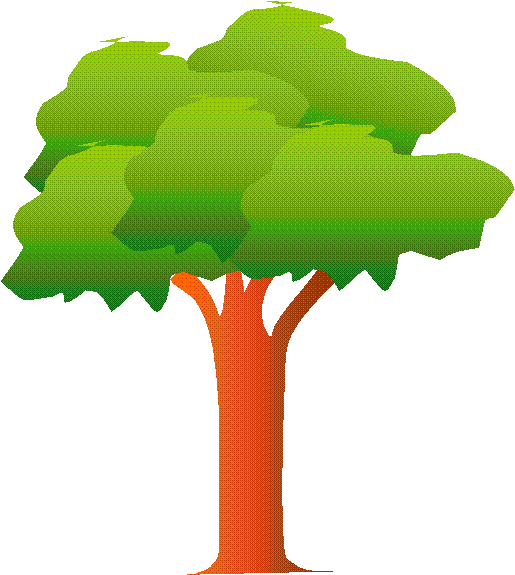 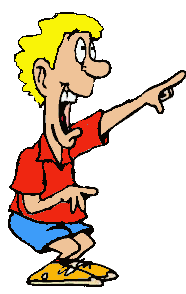 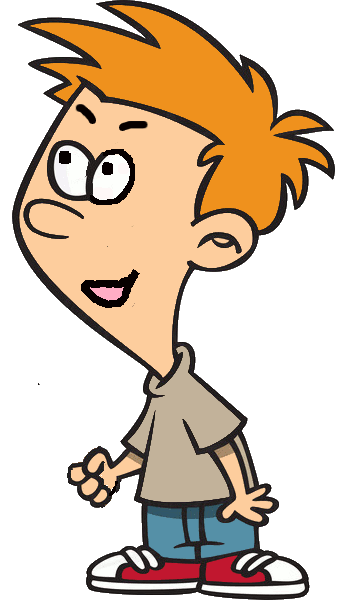 It’s down the street
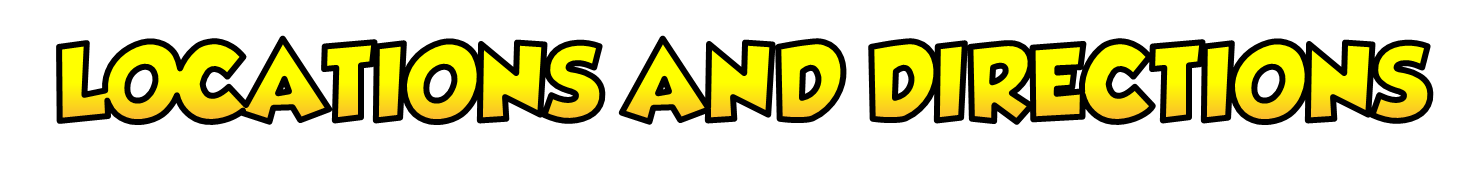 €
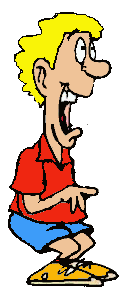 Where’s the bank
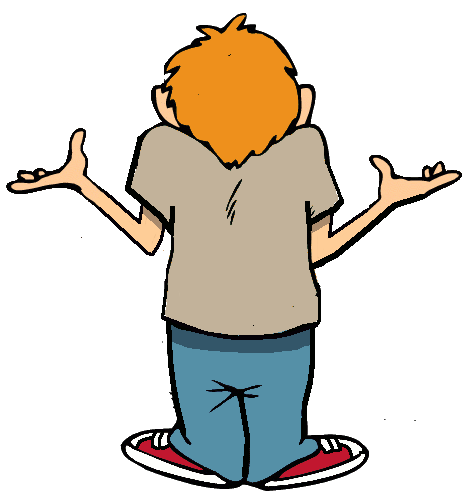 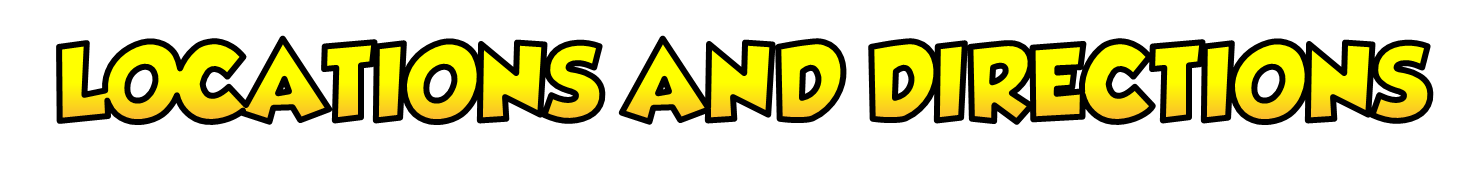 €
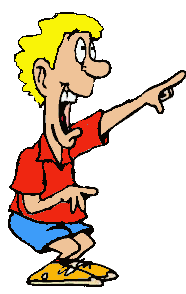 It’s next to the hospital
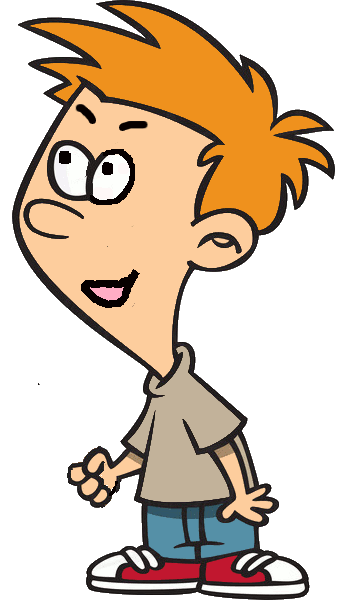 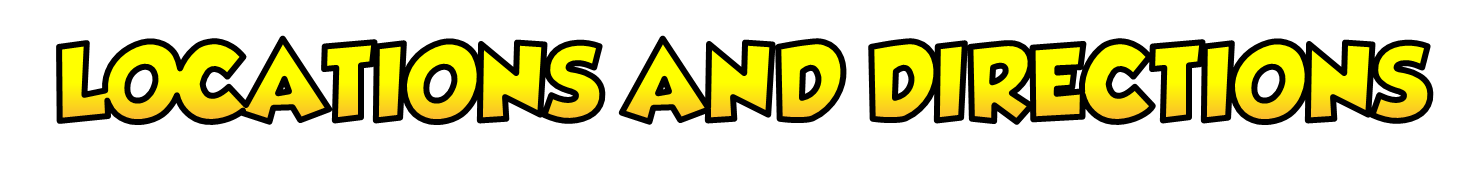 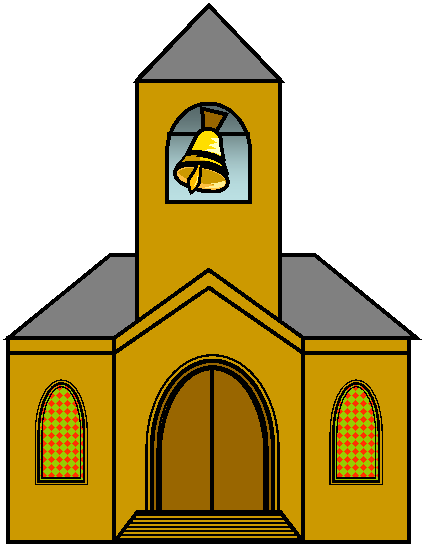 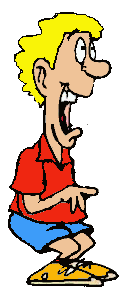 Where’s the church
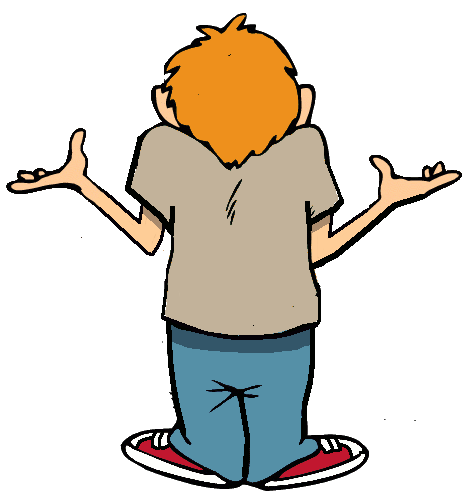 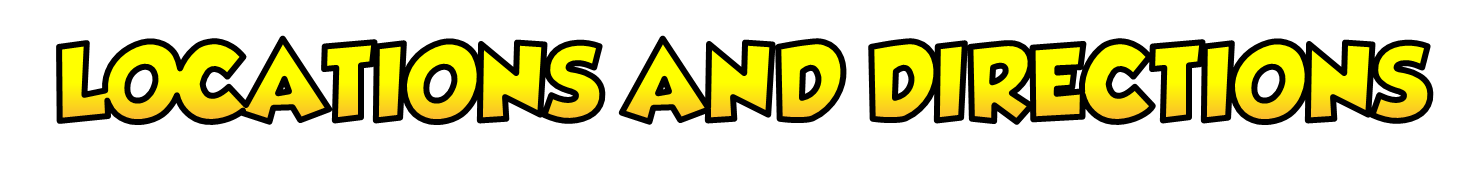 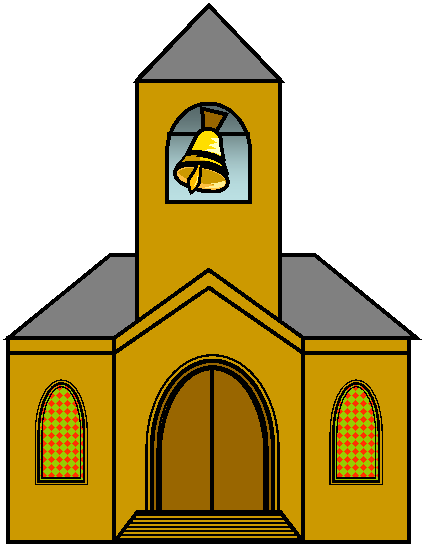 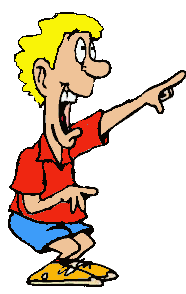 It’s on the left
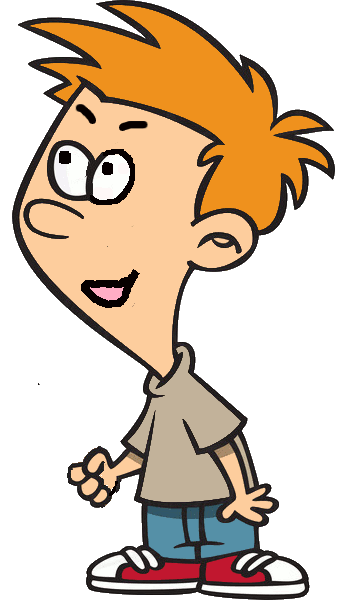 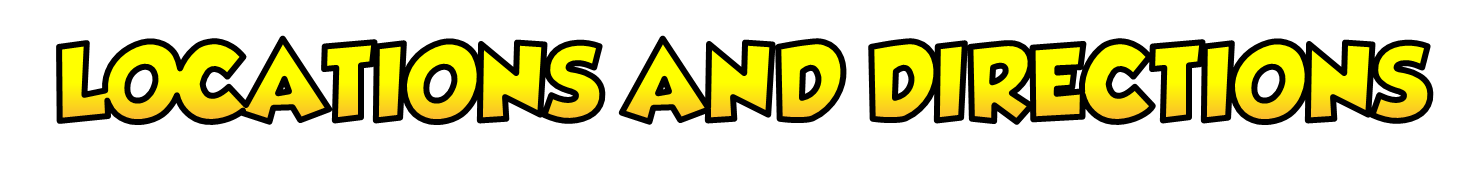 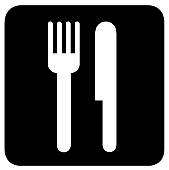 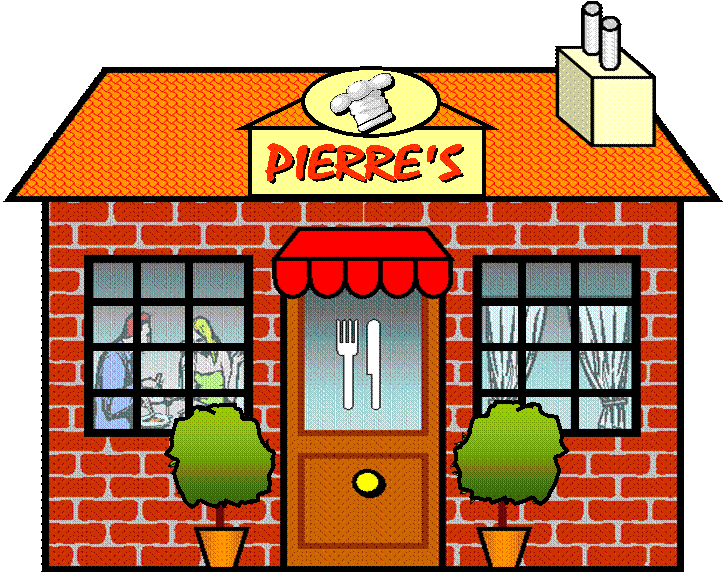 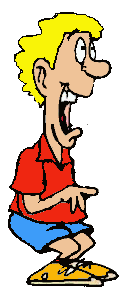 Where’s the restaurant
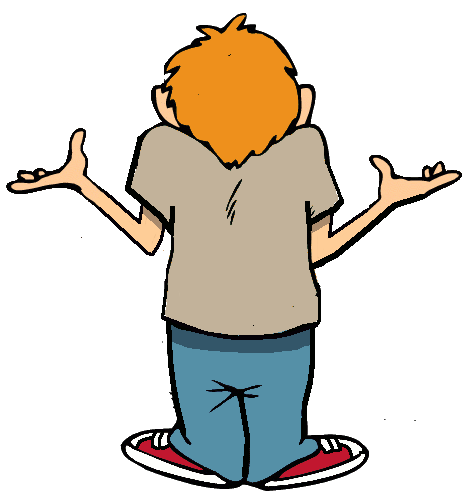 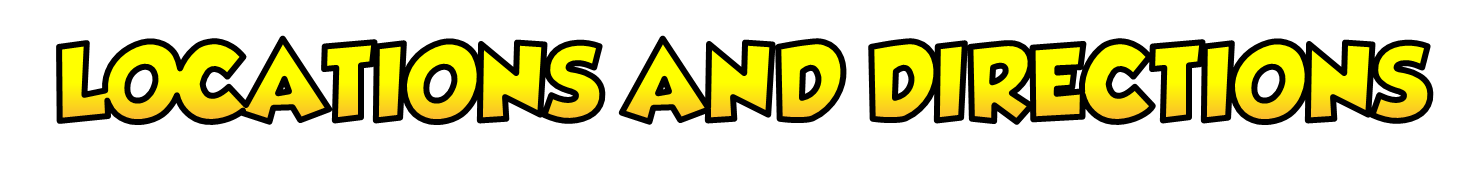 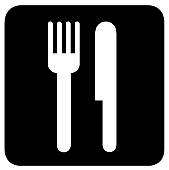 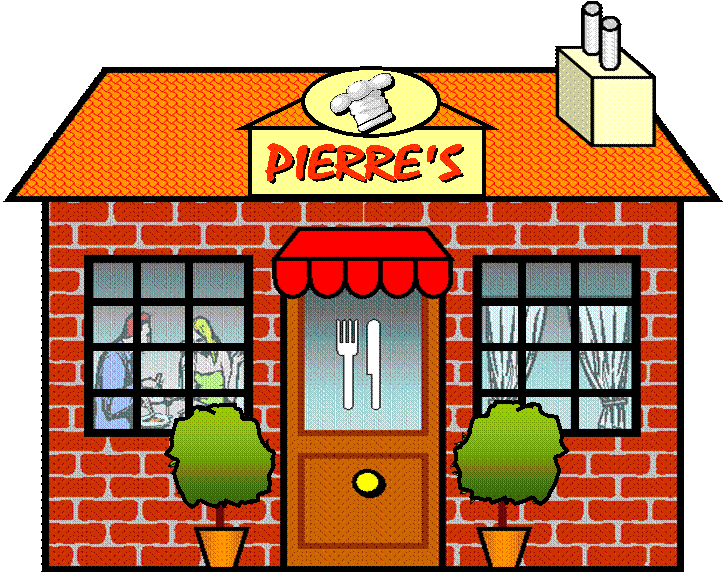 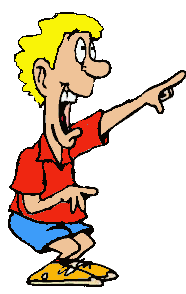 It’s on the right
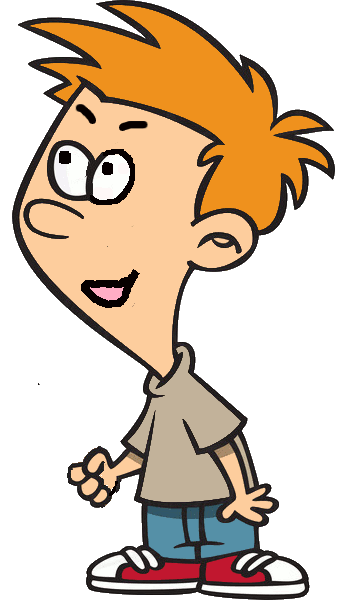 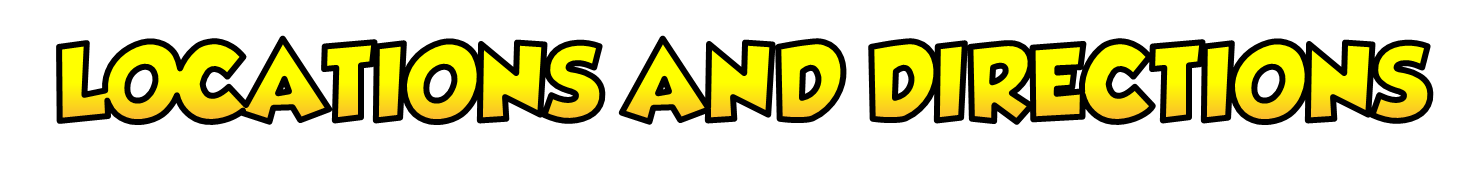 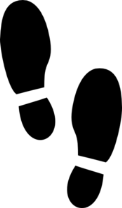 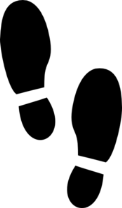 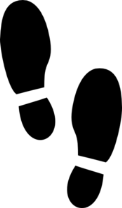 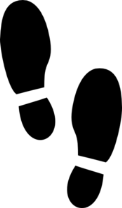 How do I get to the museum?
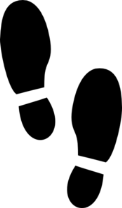 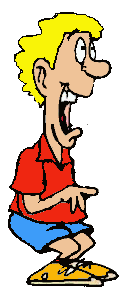 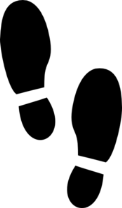 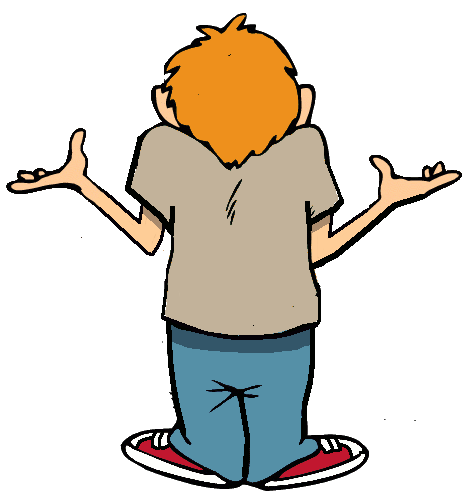 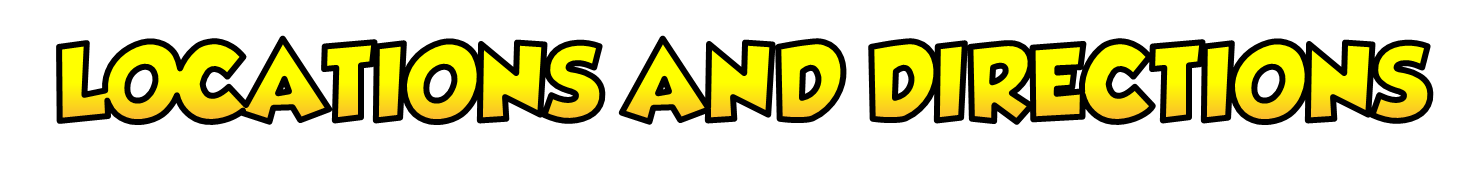 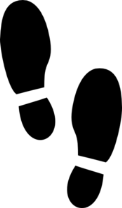 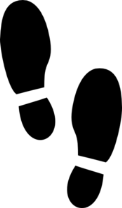 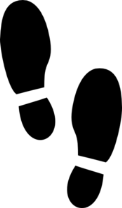 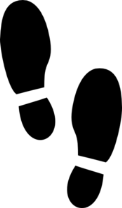 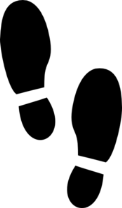 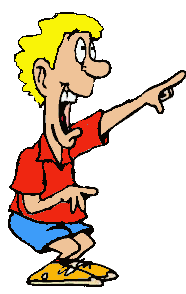 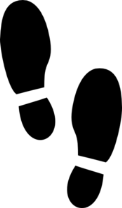 Go straight on
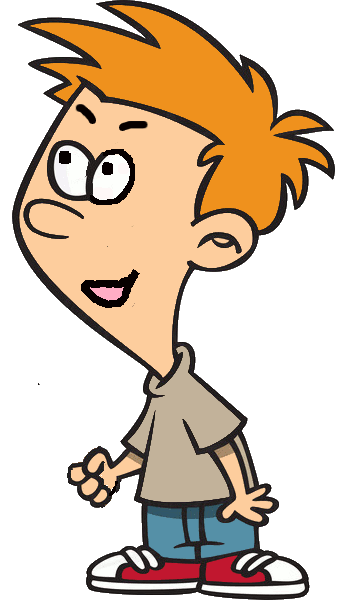 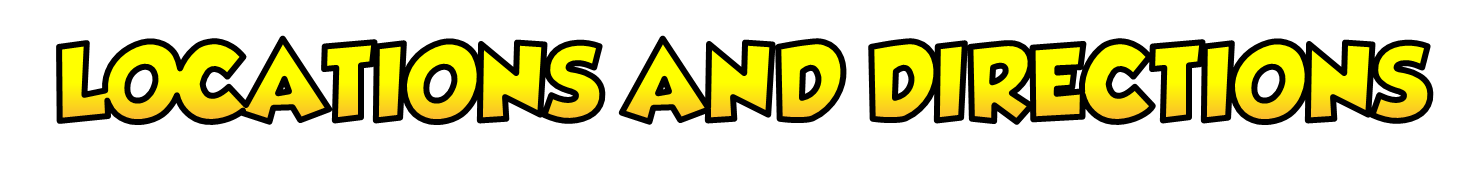 Turn left
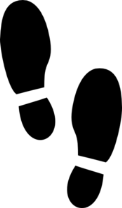 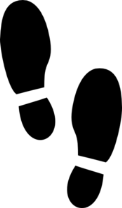 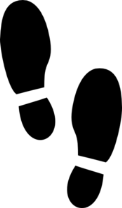 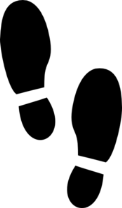 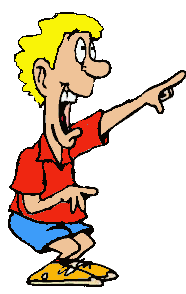 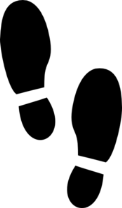 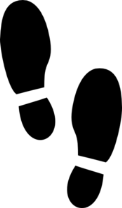 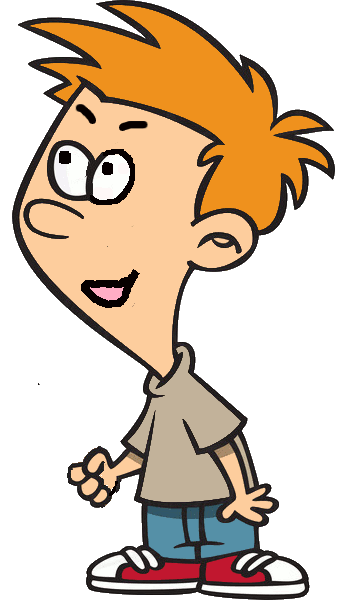 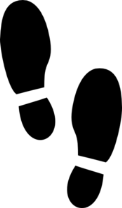 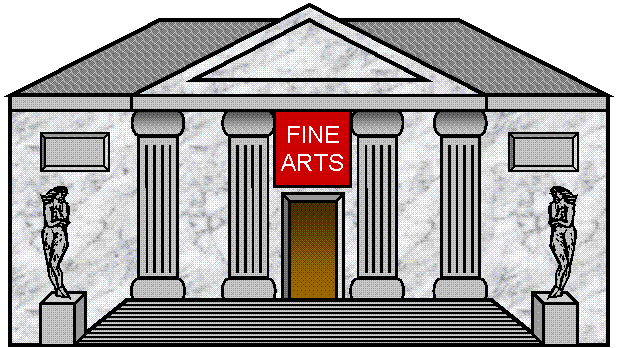 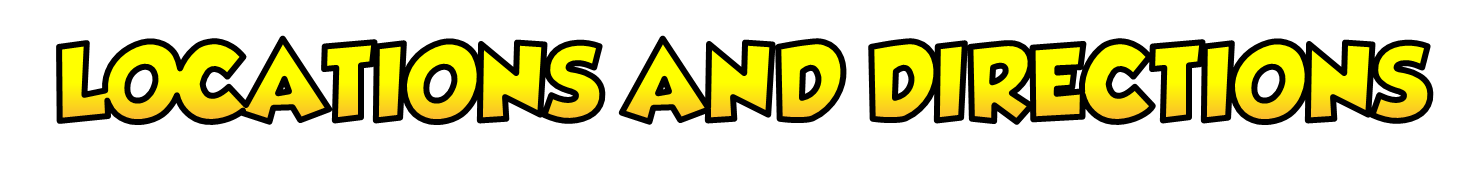 Turn right
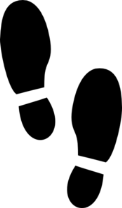 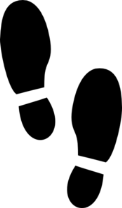 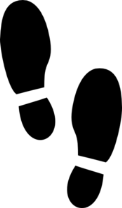 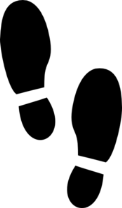 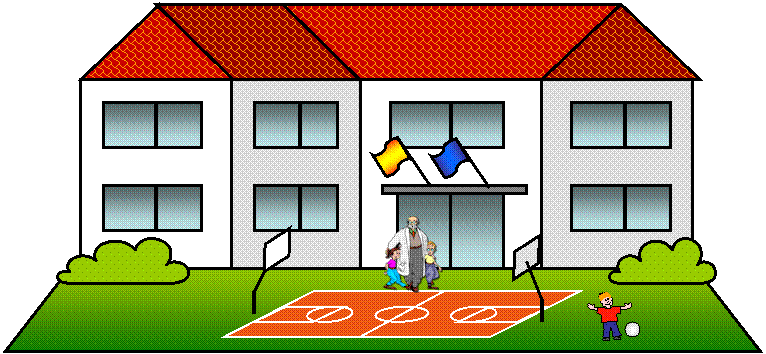 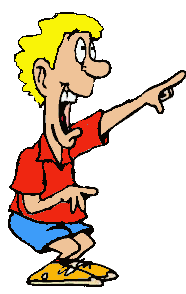 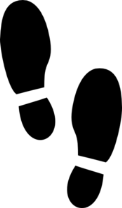 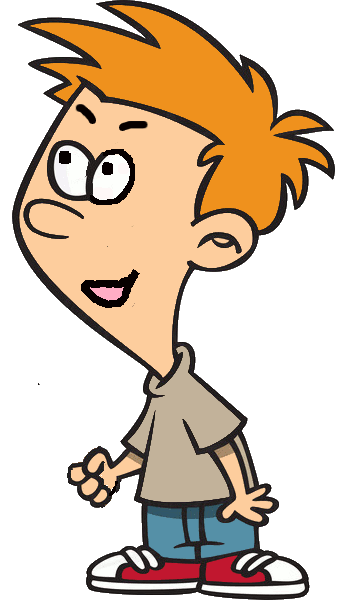 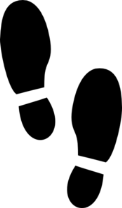 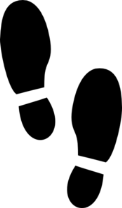 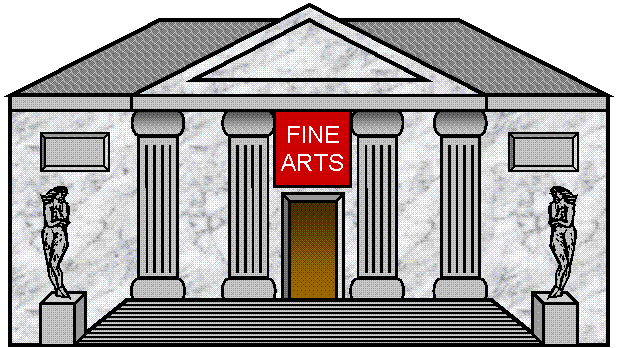 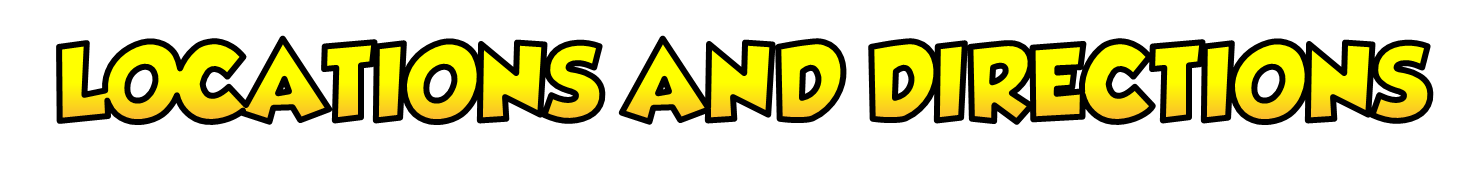 It’s across from the school
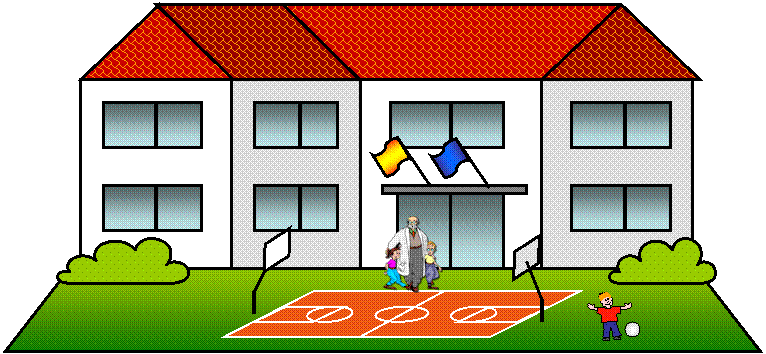 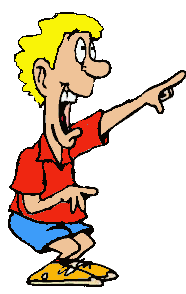 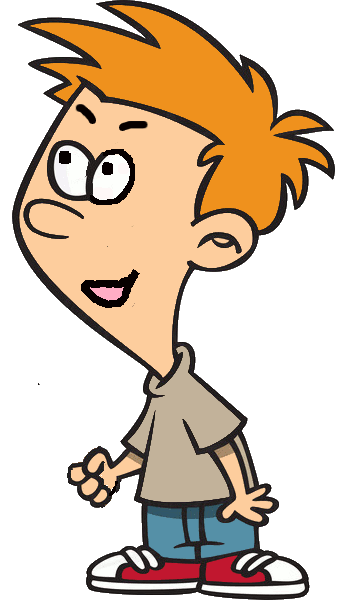 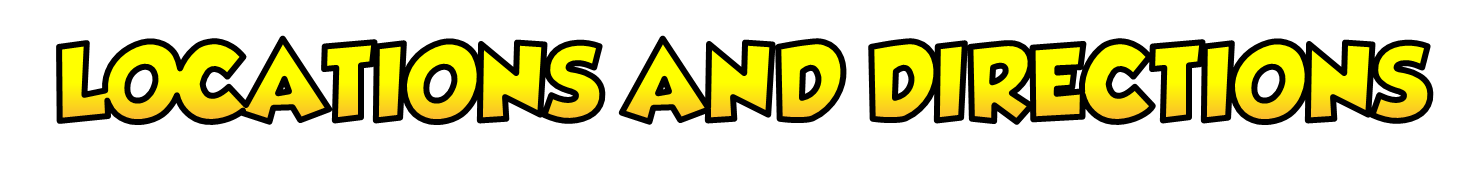 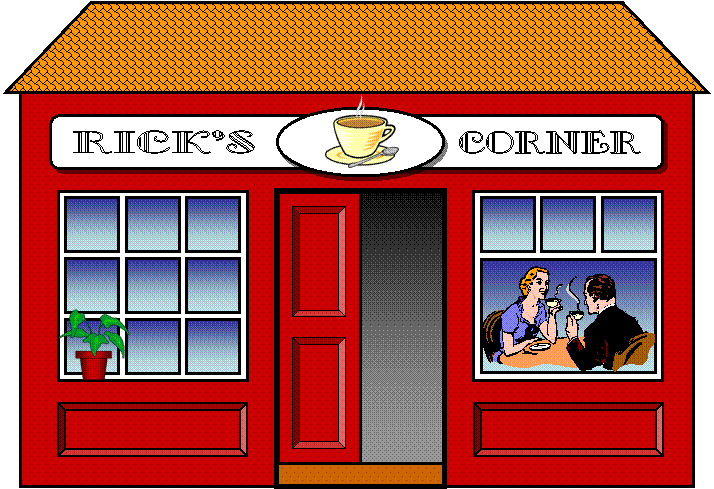 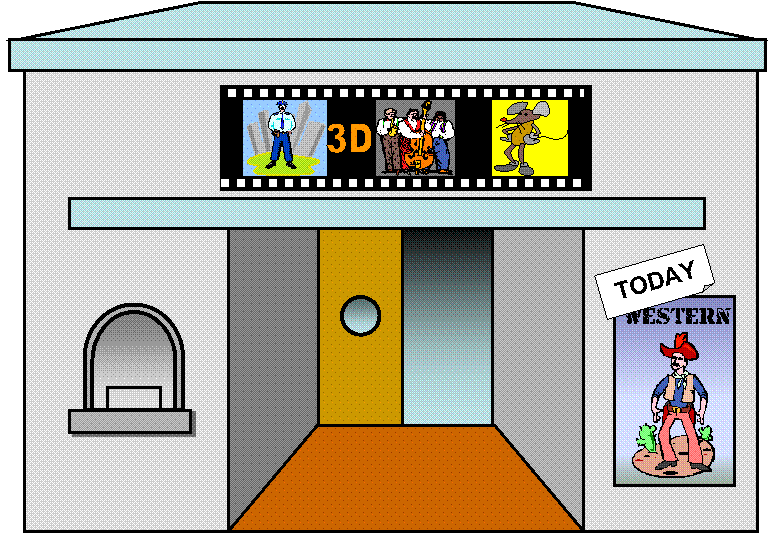 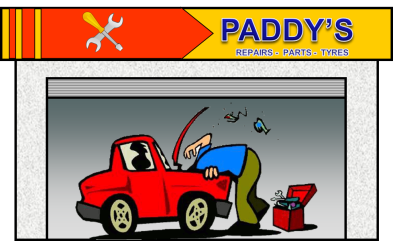 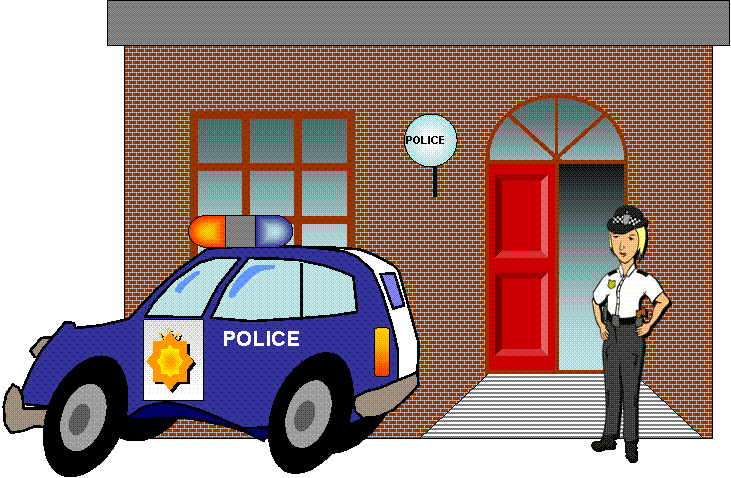 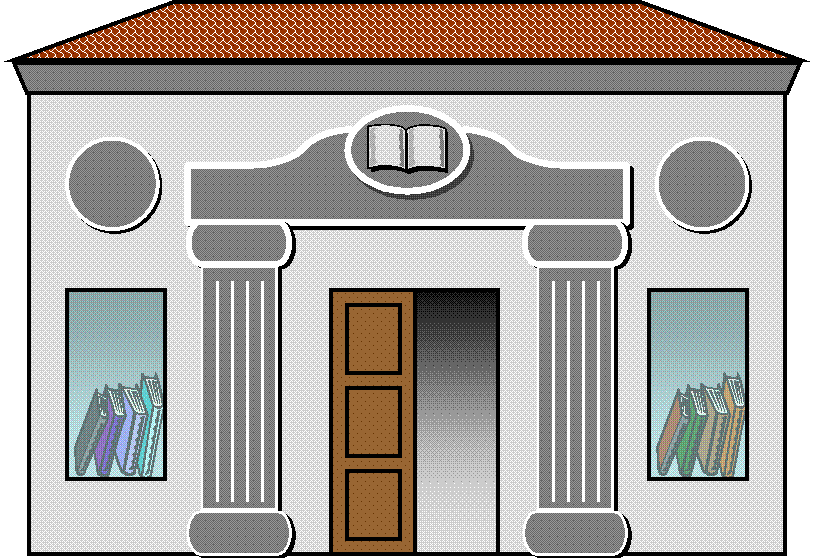 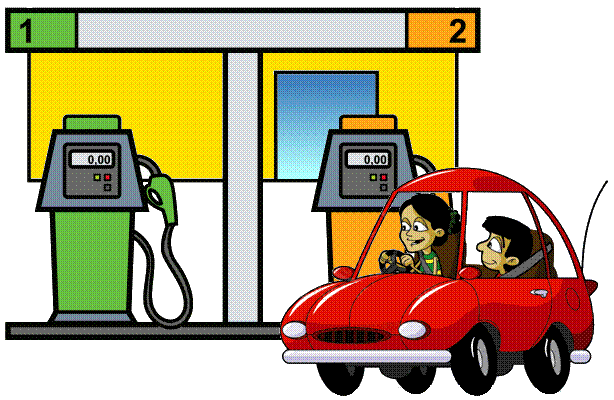 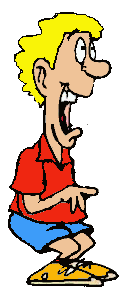 How do I get to the police station?
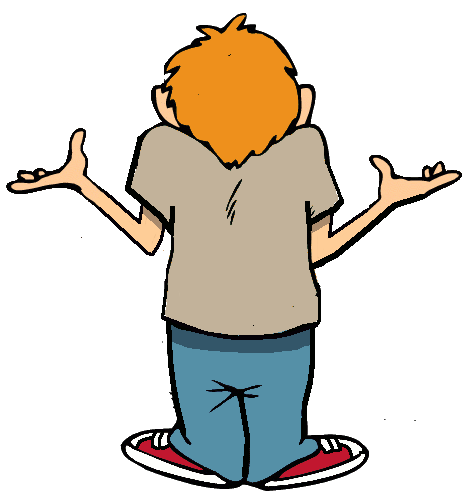 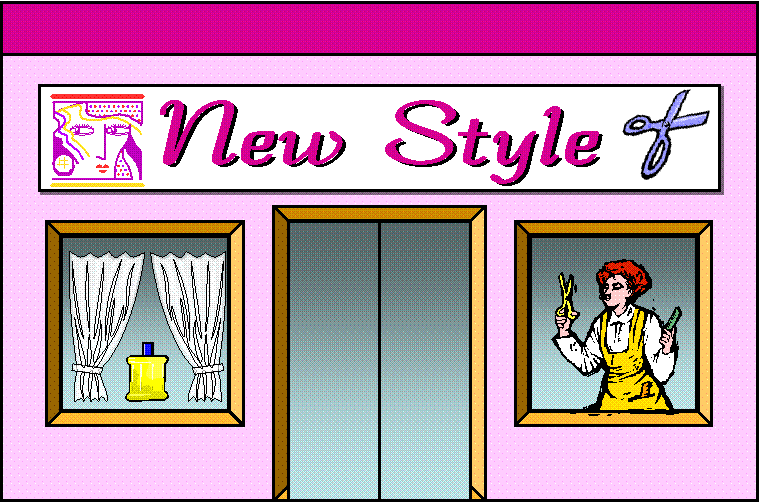 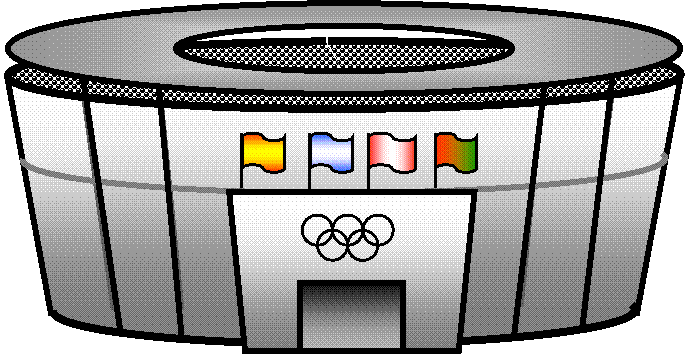 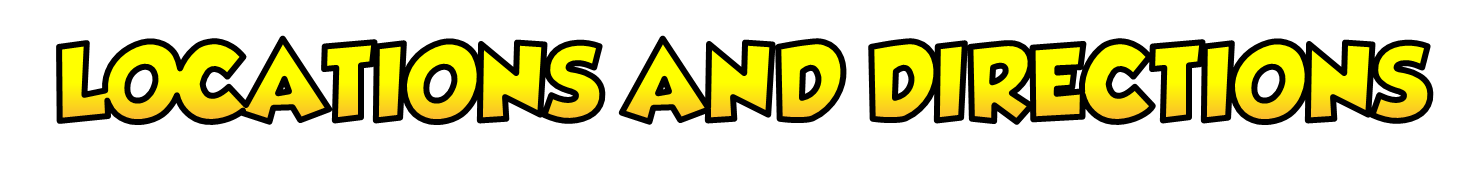 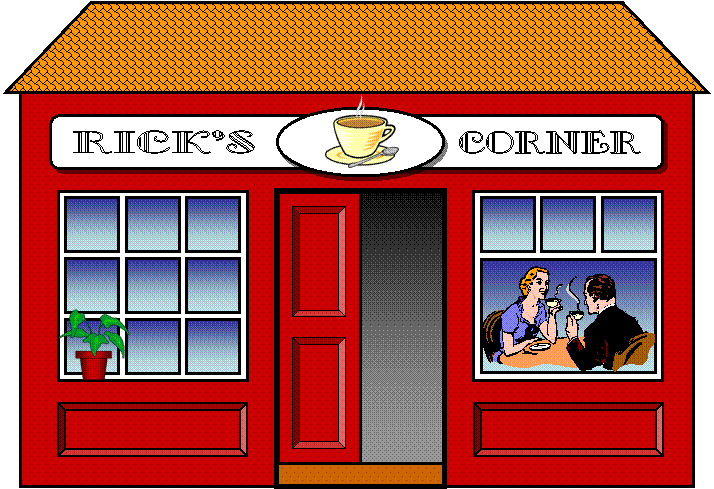 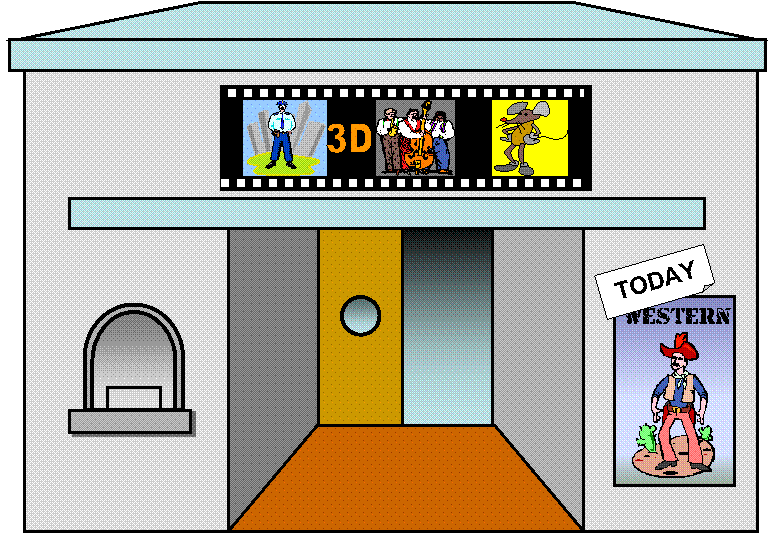 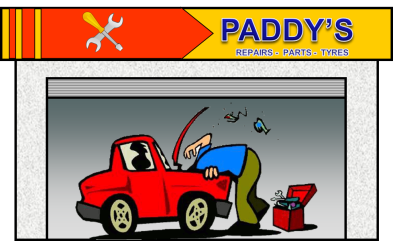 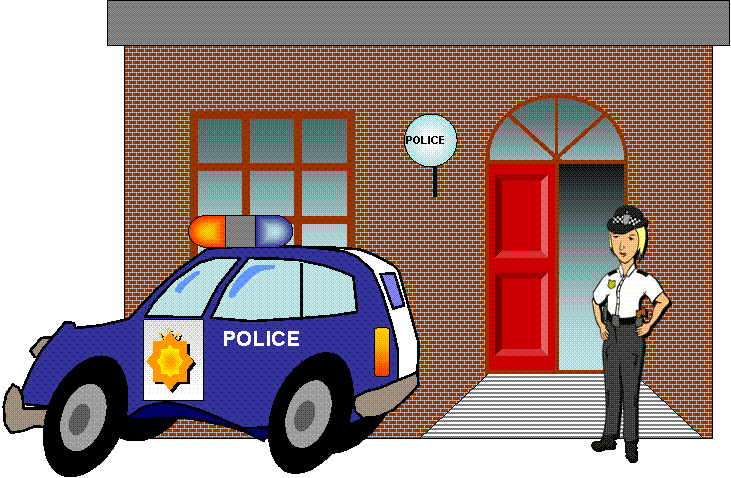 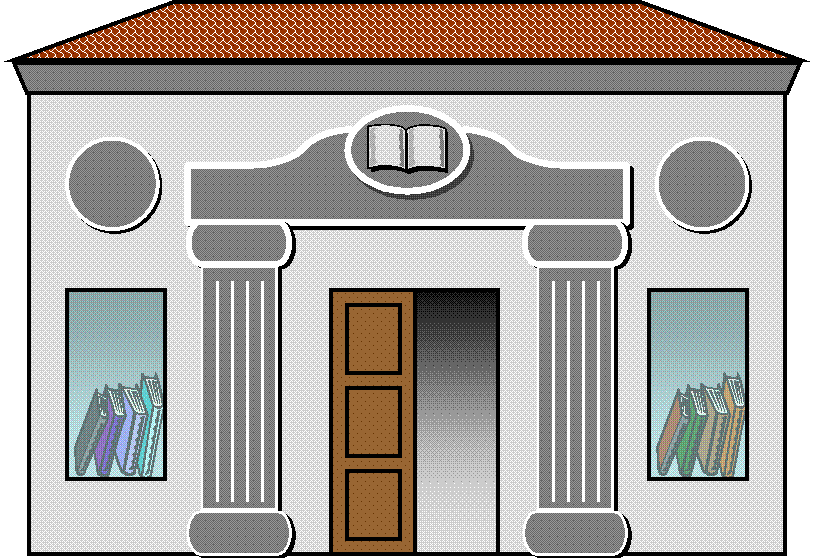 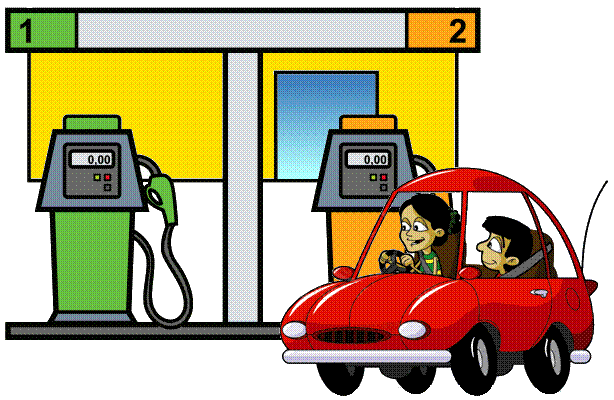 1. Go two blocks
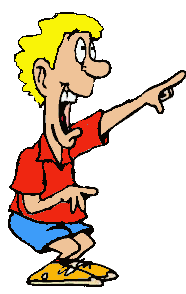 2. Turn on the right
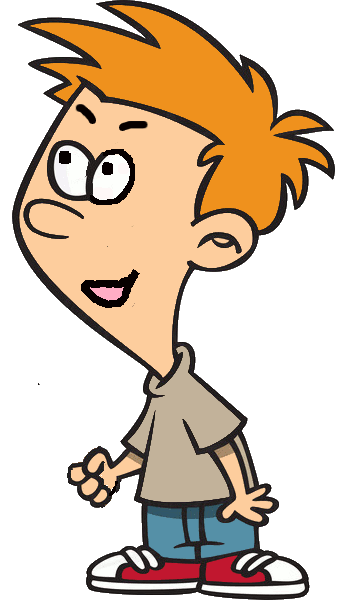 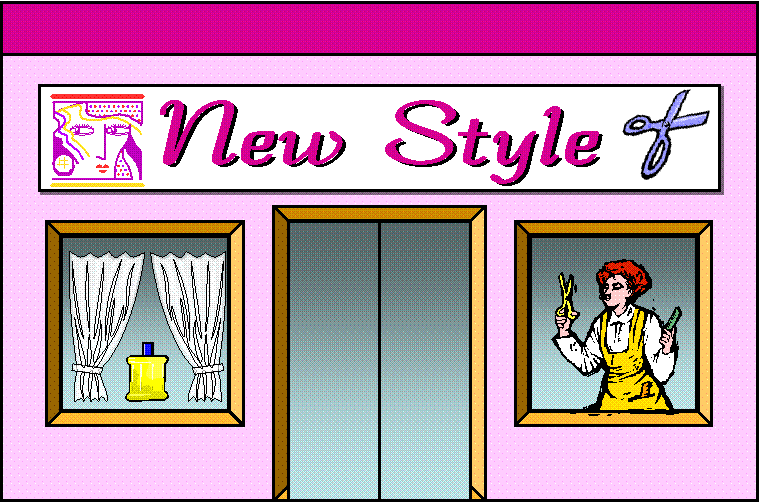 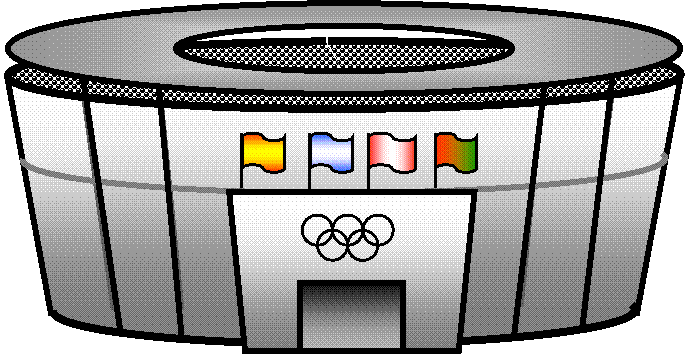 3. Go one block
4. It’s on the left
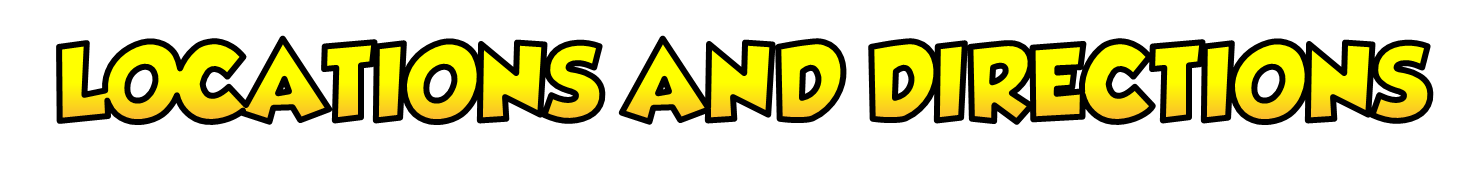 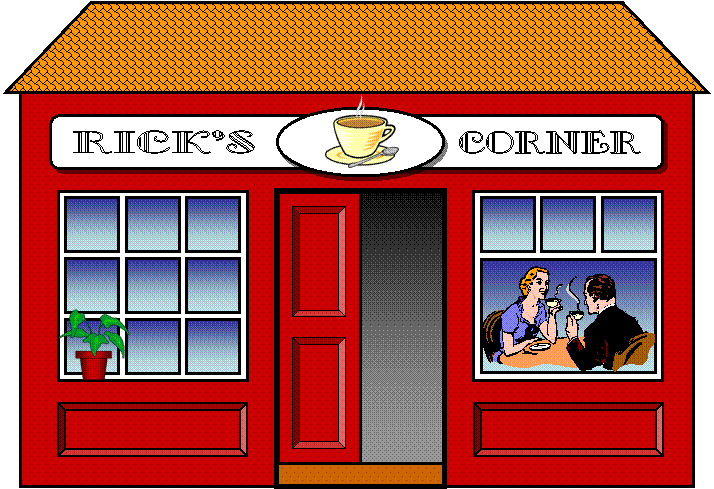 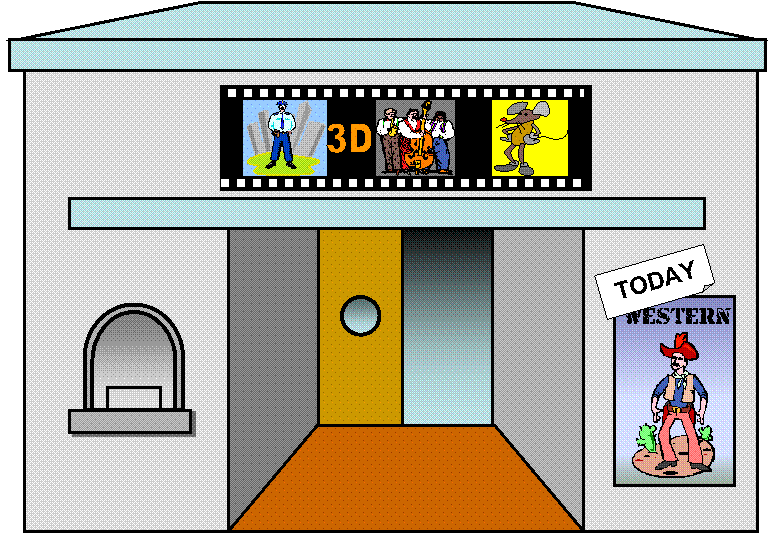 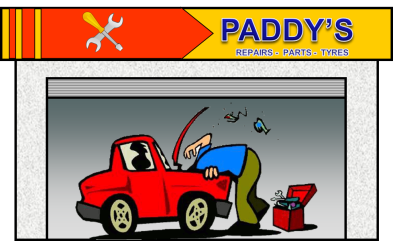 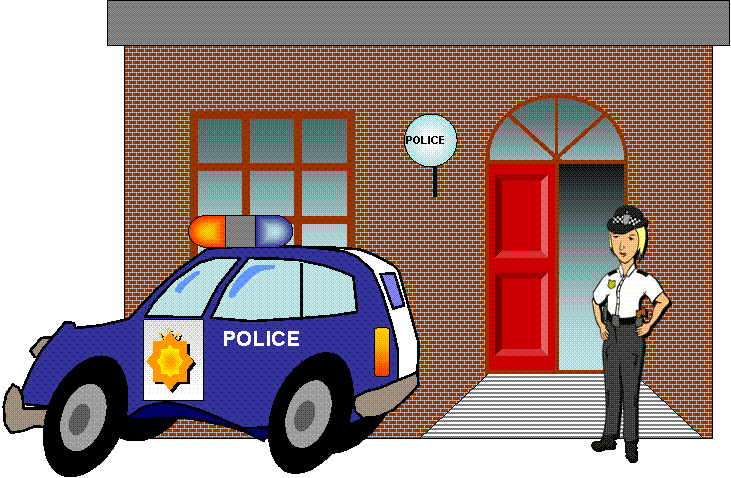 How do I get to the hospital?
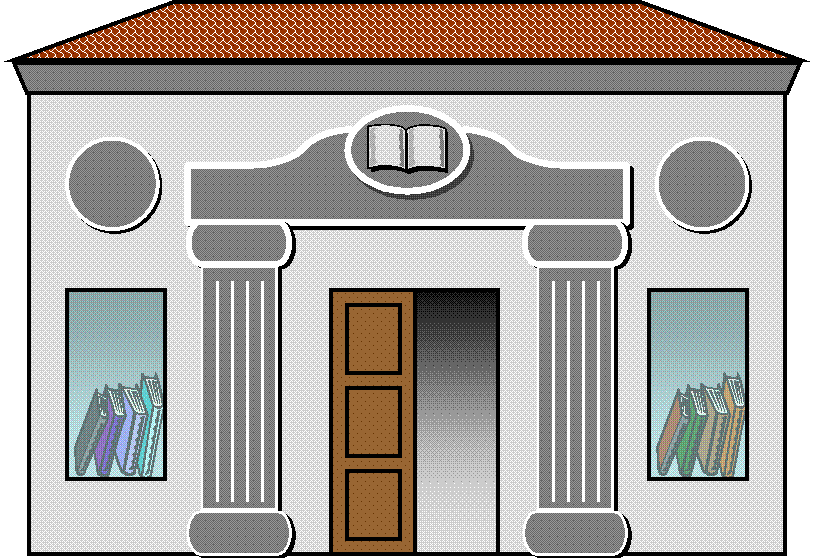 Park Avenue
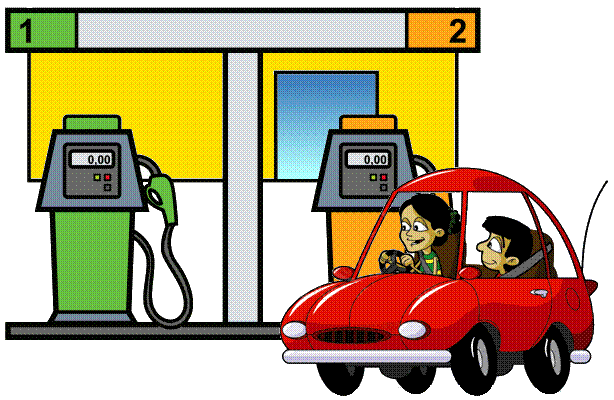 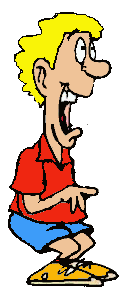 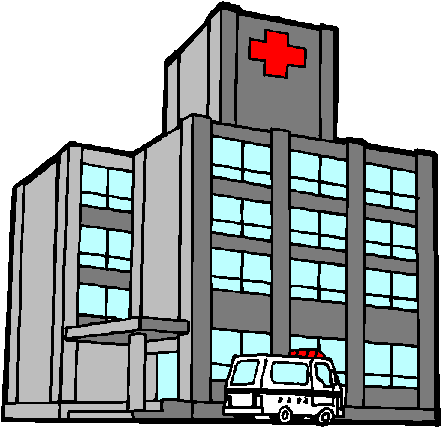 Oak Street
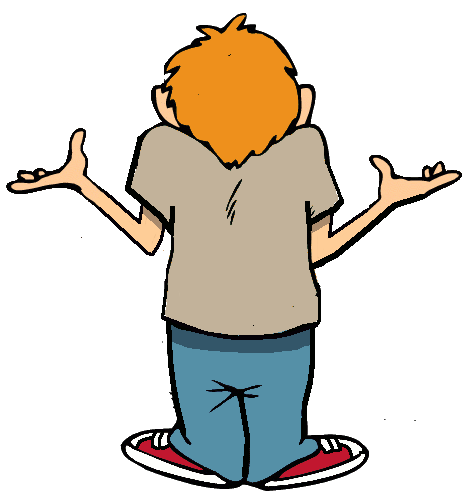 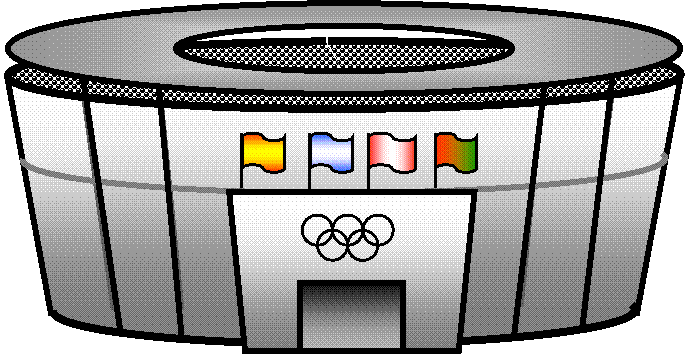 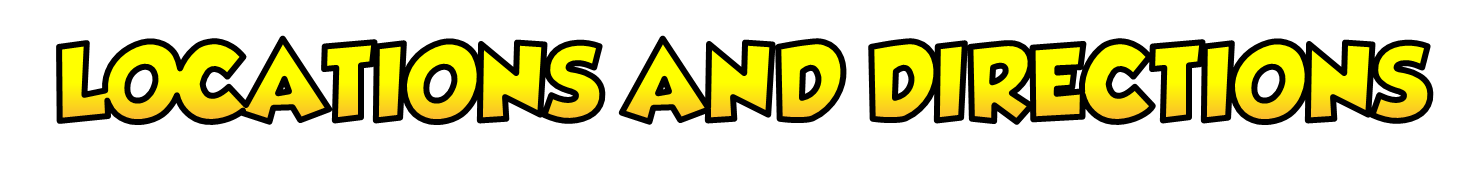 1. Go to the corner
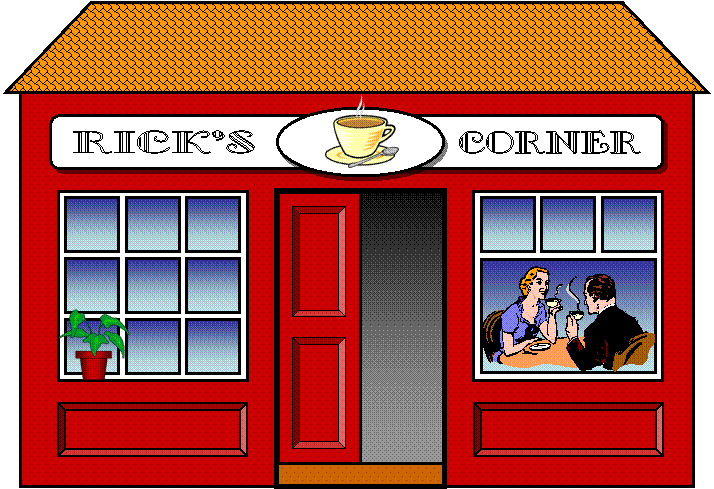 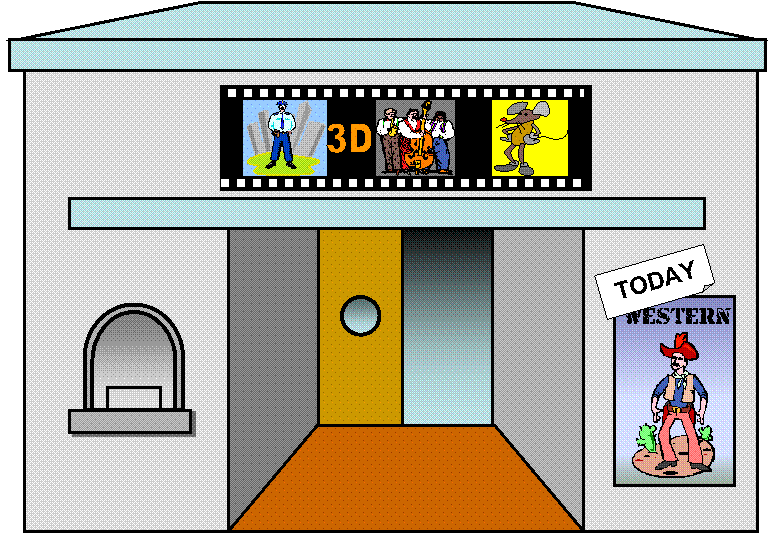 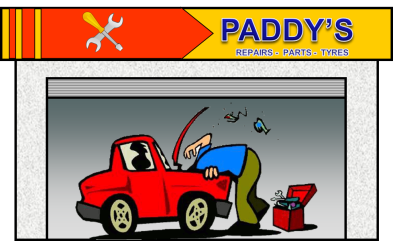 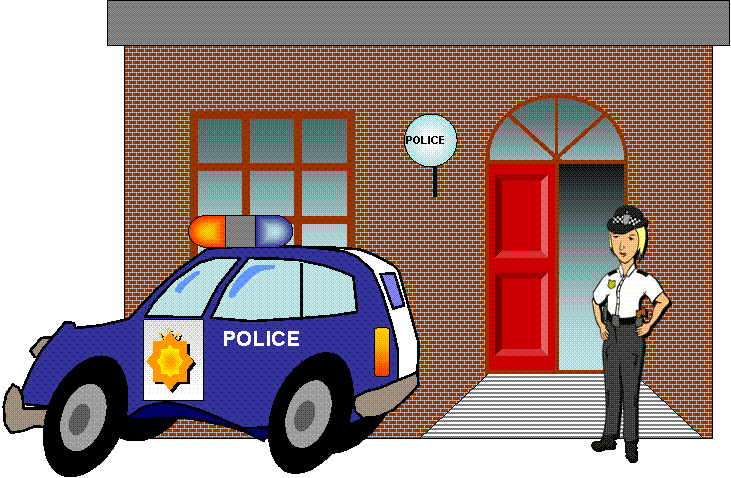 2. Turn right
3. Go straight on
4. It’s at the corner of Park Ave. and Oak St.
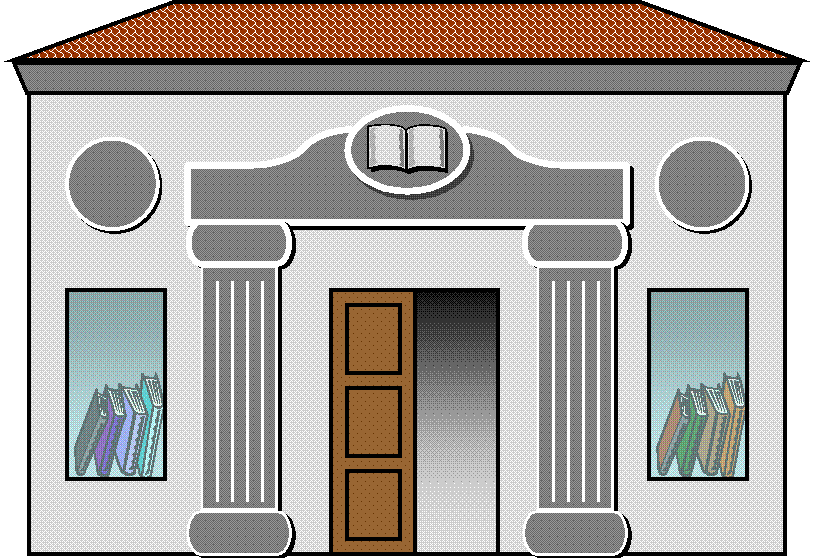 Park Avenue
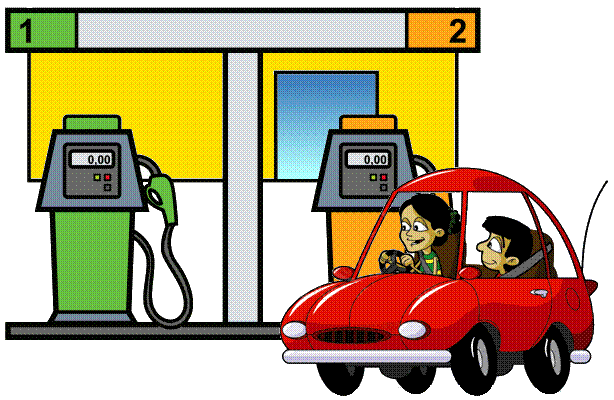 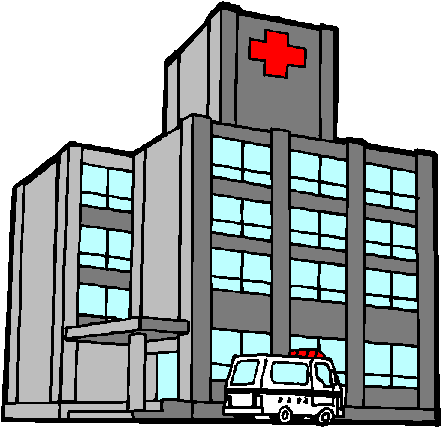 Oak Street
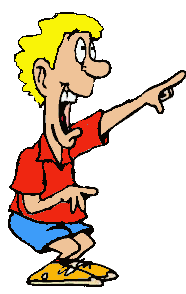 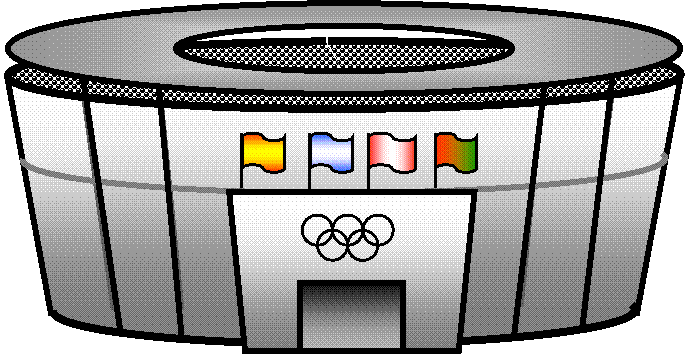 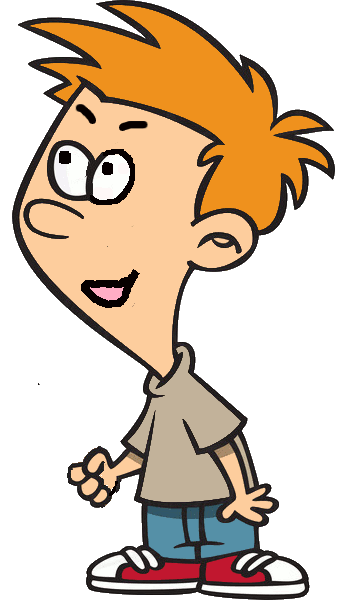 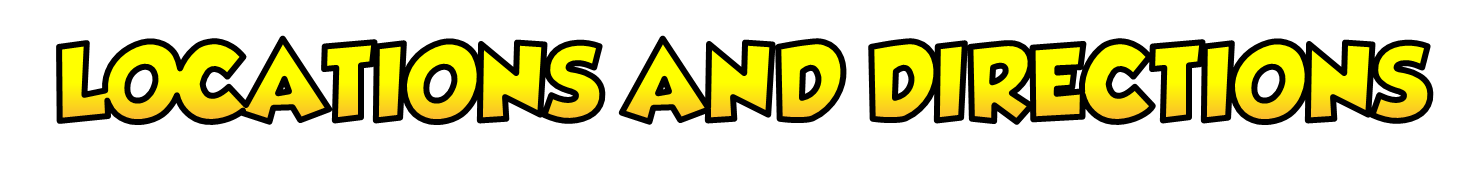 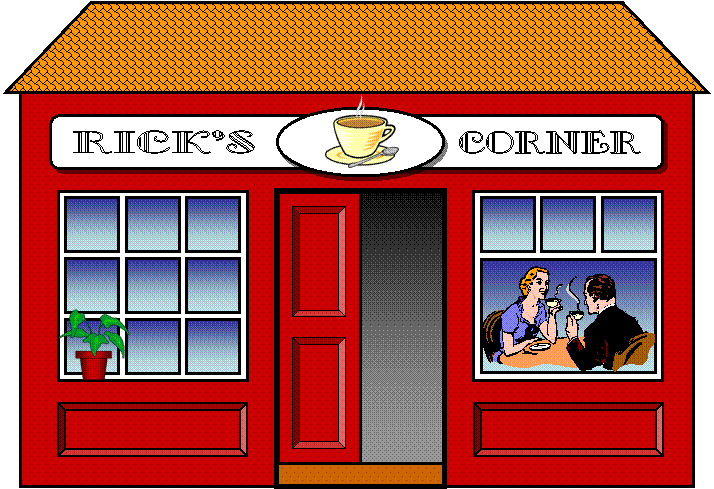 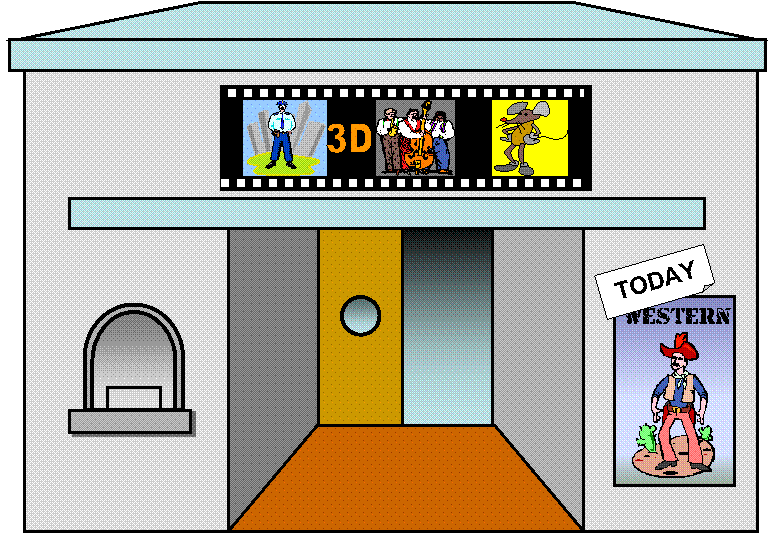 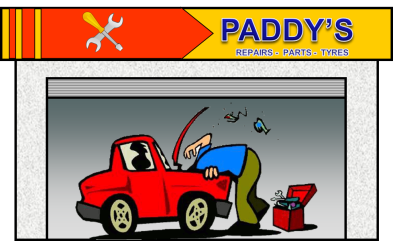 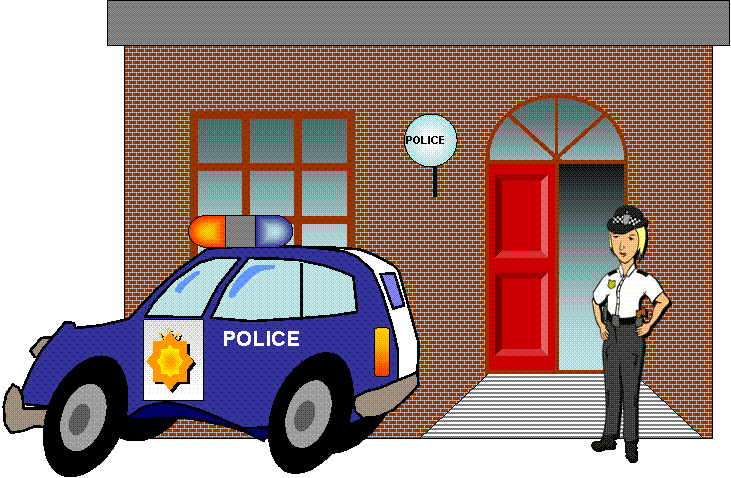 How do I get to the stadium?
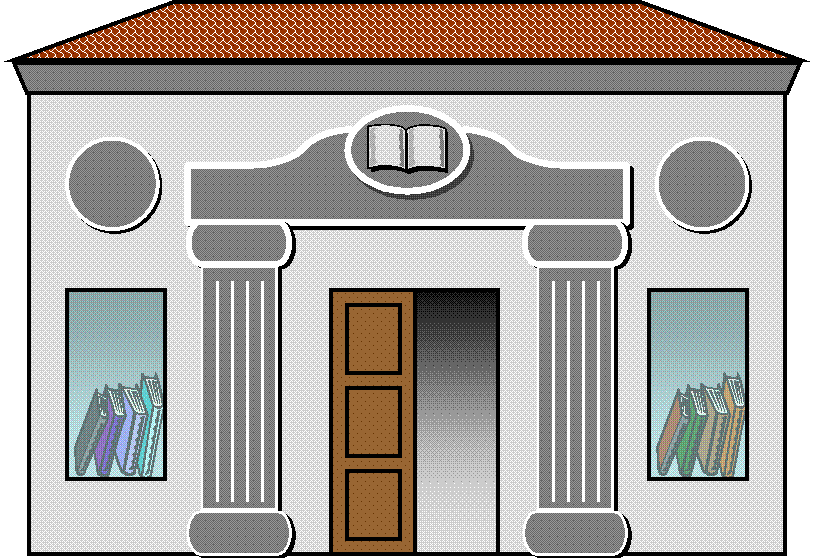 Park Avenue
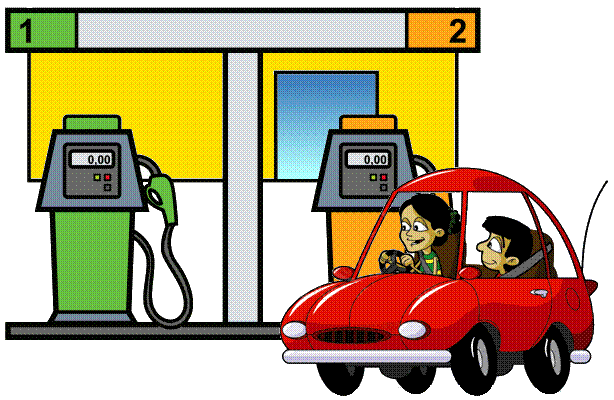 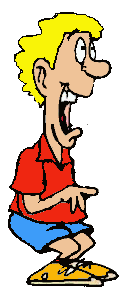 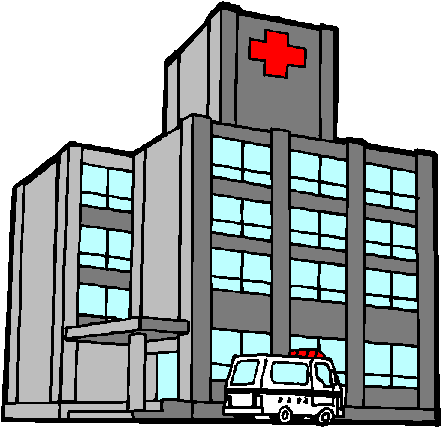 Oak Street
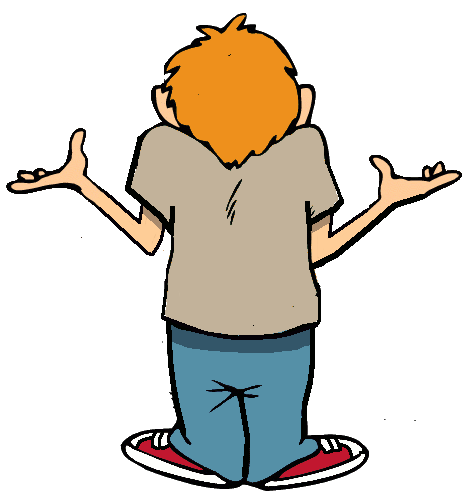 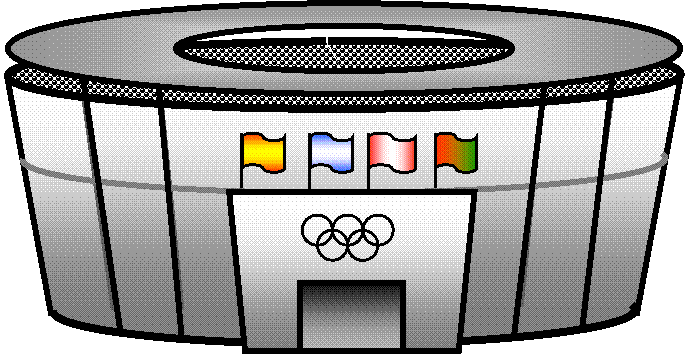 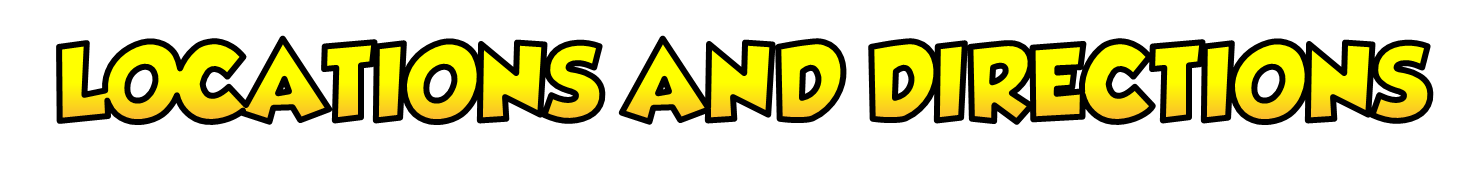 1. Go to the corner
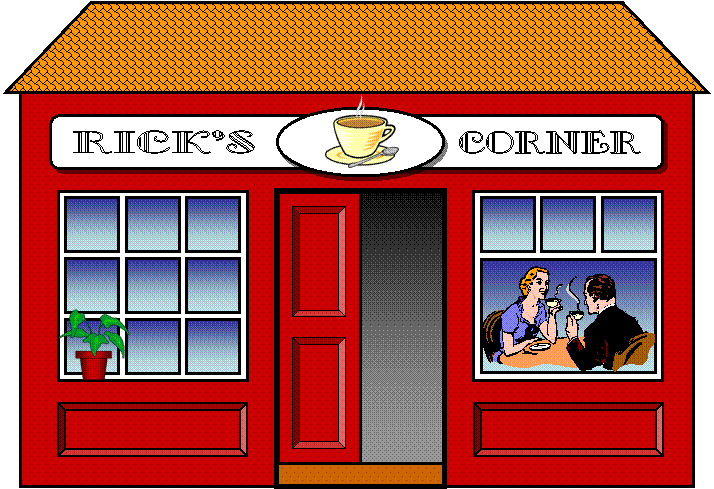 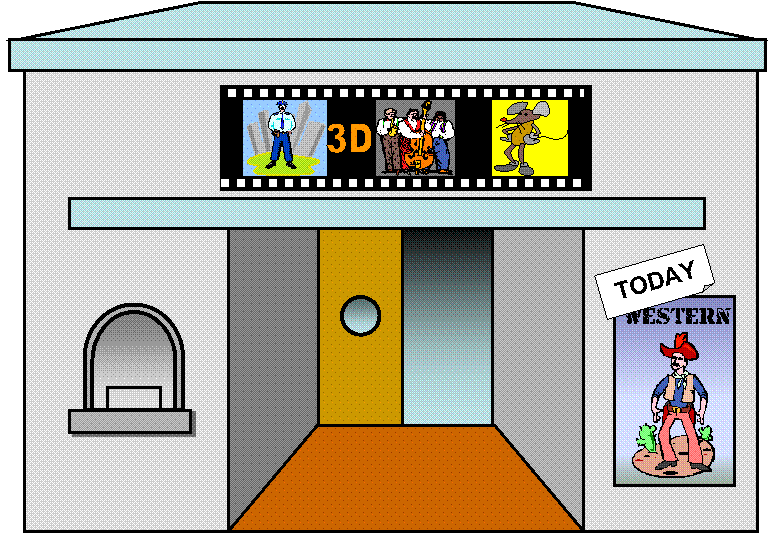 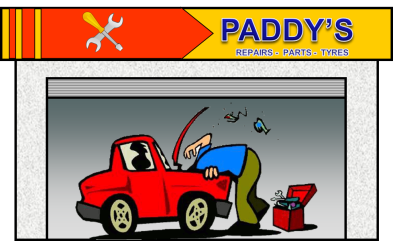 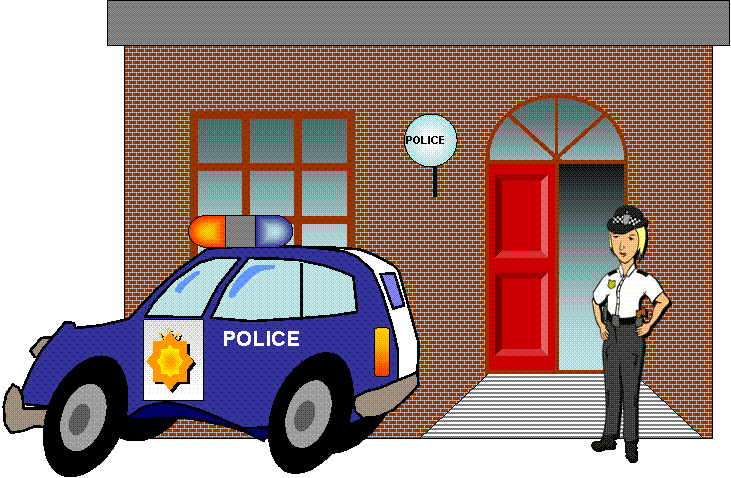 2. Turn right
3. Go two blocks
4. It’s on the right opposite the gas station
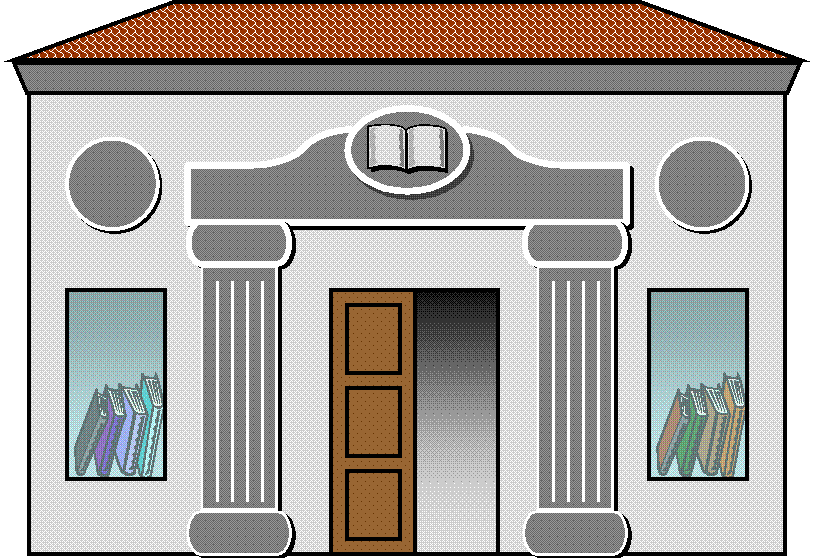 Park Avenue
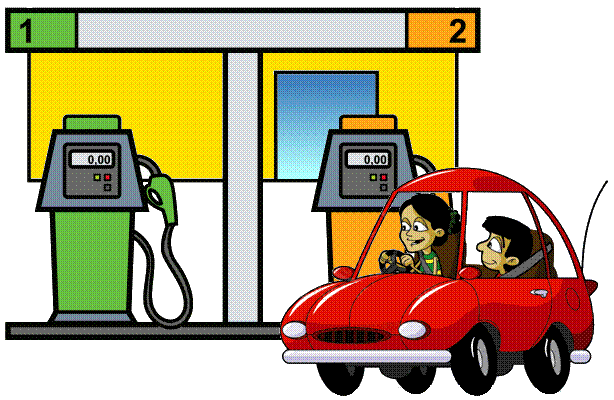 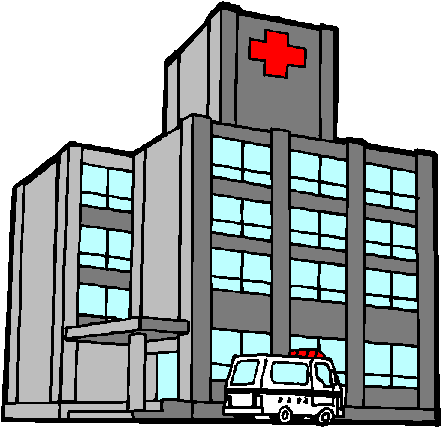 Oak Street
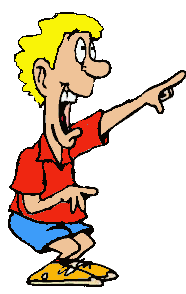 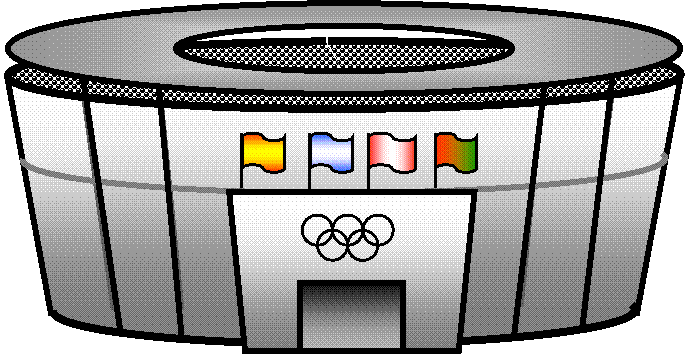 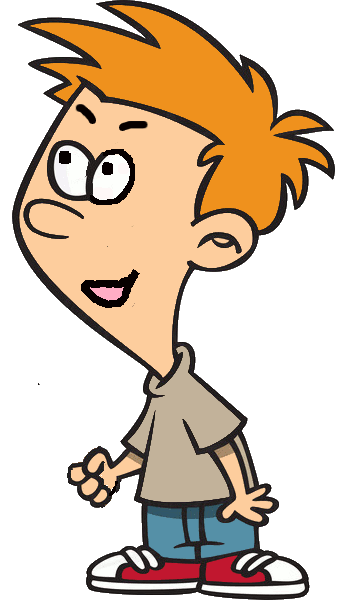 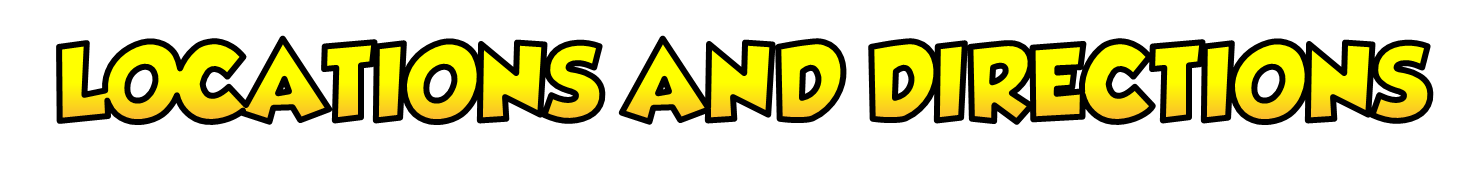 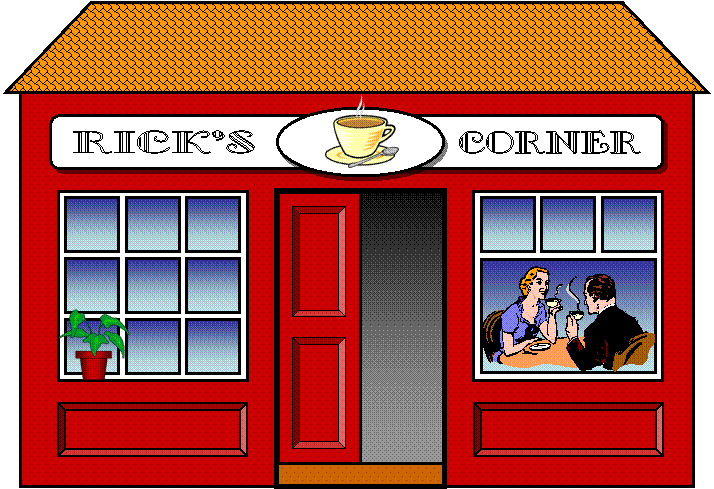 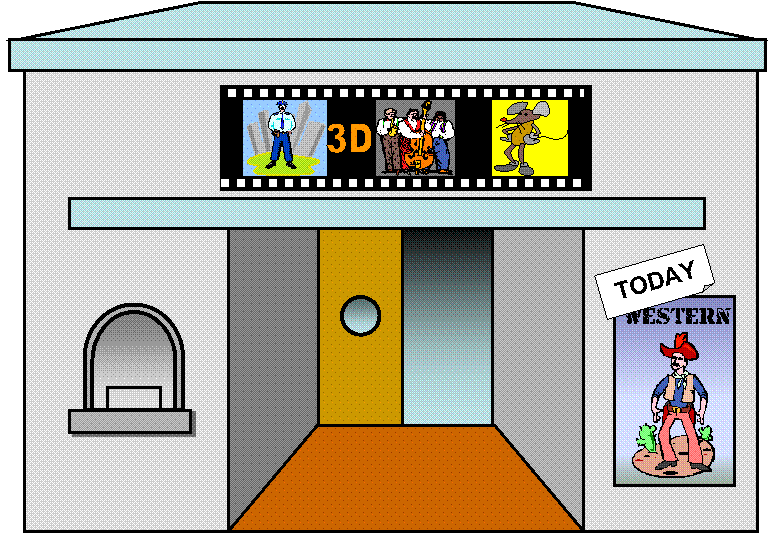 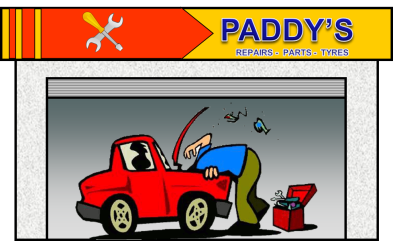 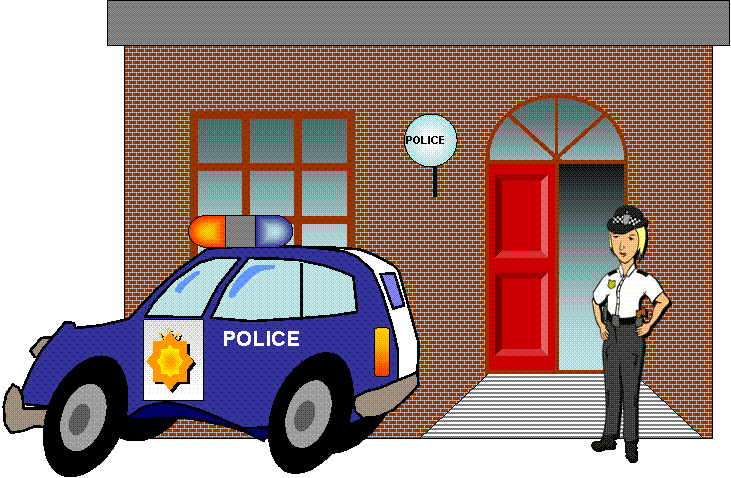 How do I get to the garage?
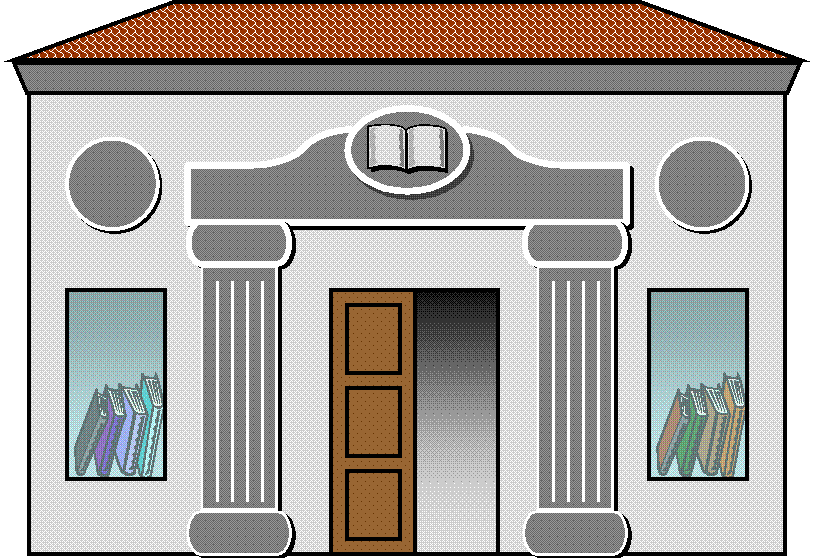 Park Avenue
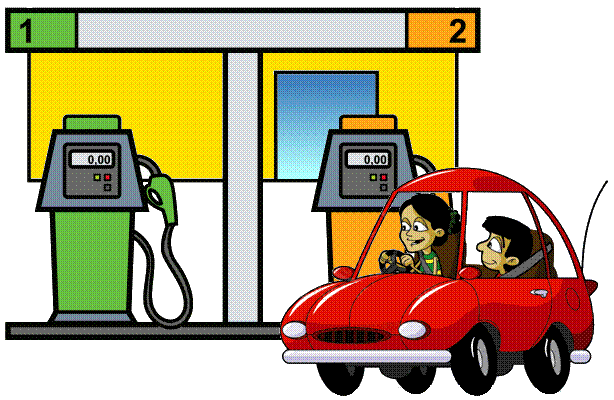 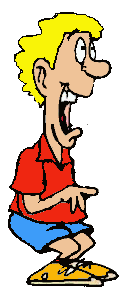 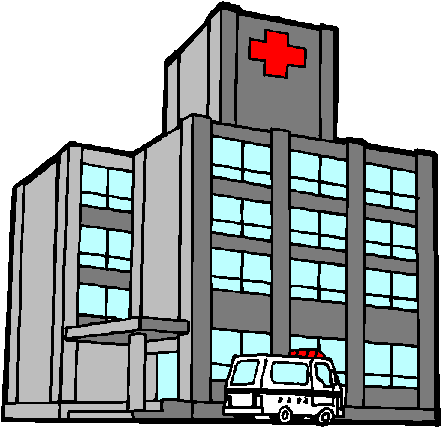 Oak Street
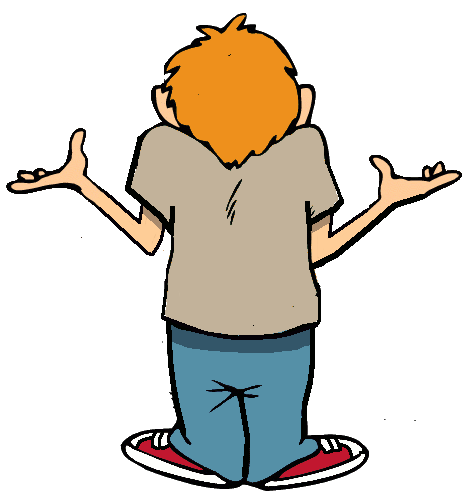 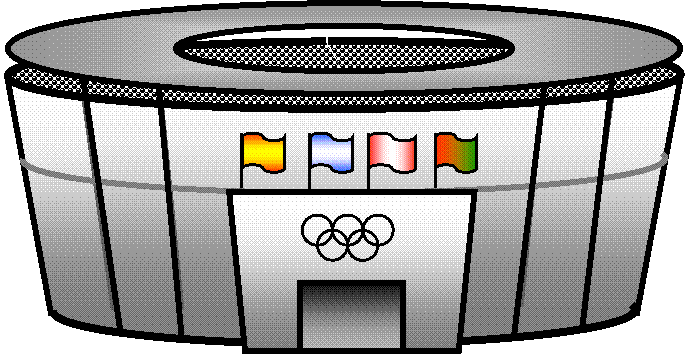 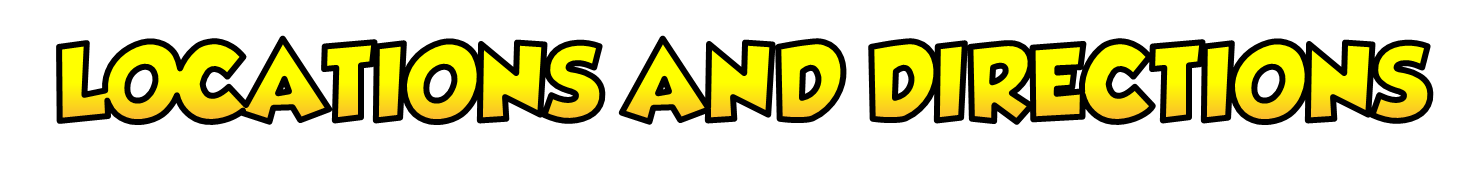 1. Go two blocks
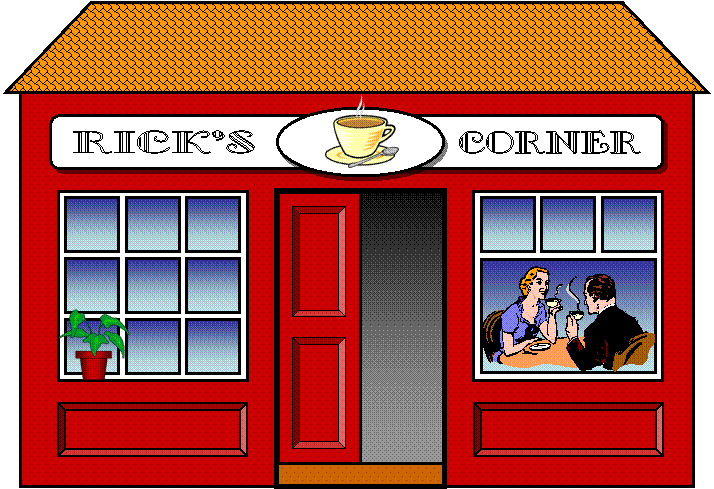 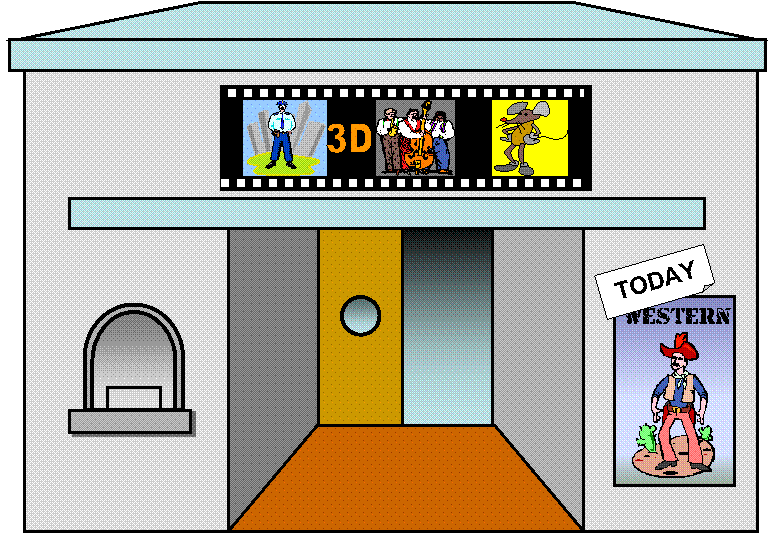 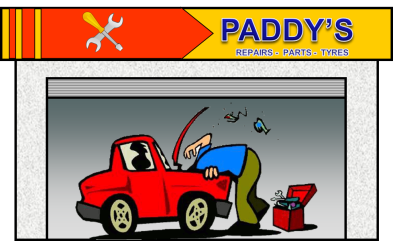 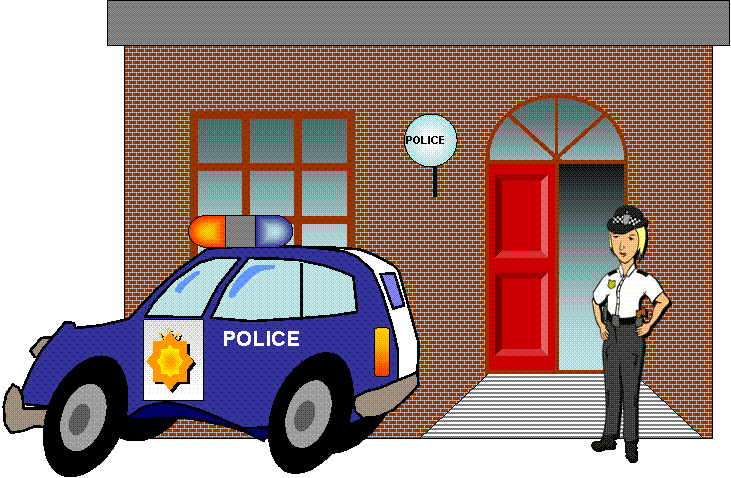 2. Turn left
4. It’s on the right across from the park
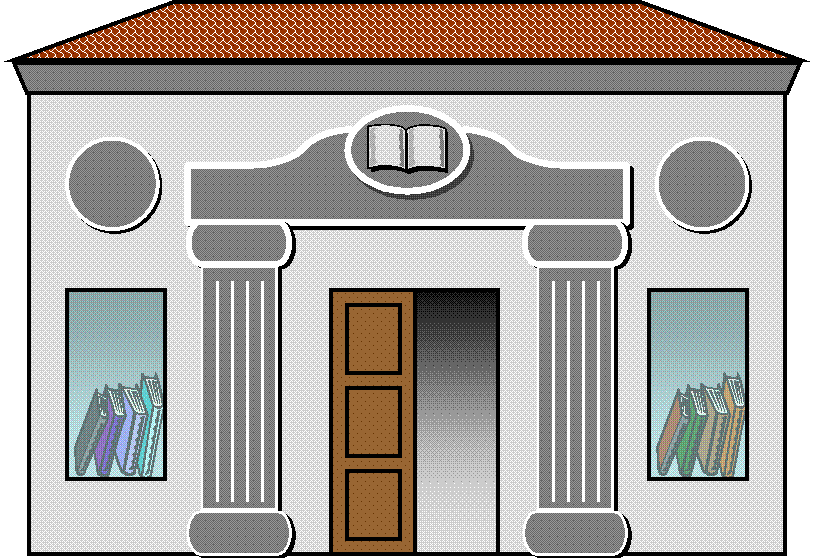 Park Avenue
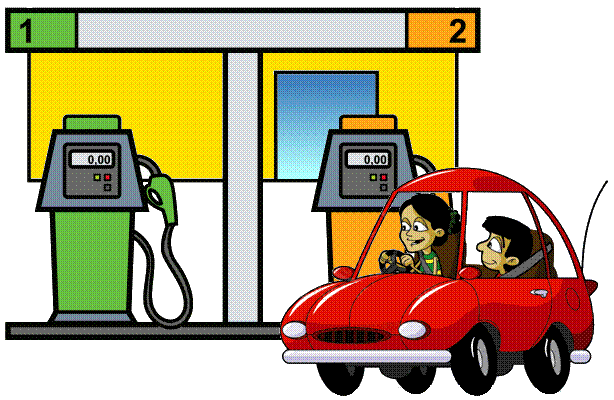 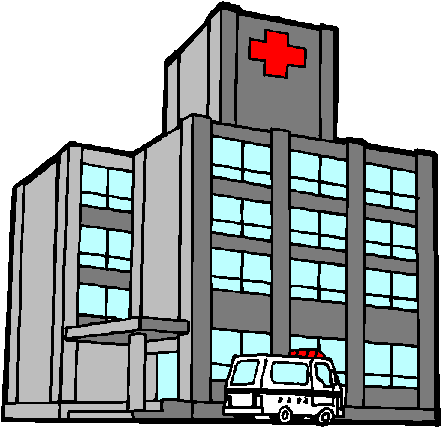 Oak Street
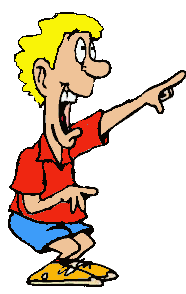 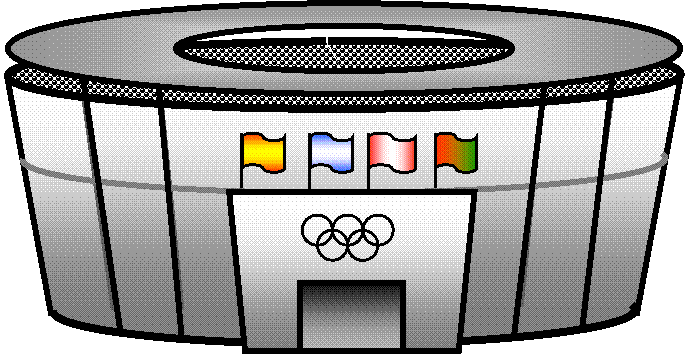 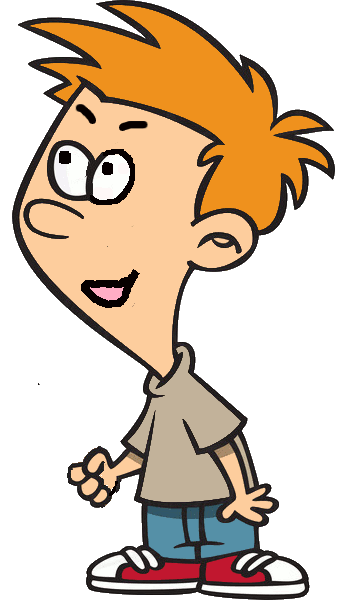 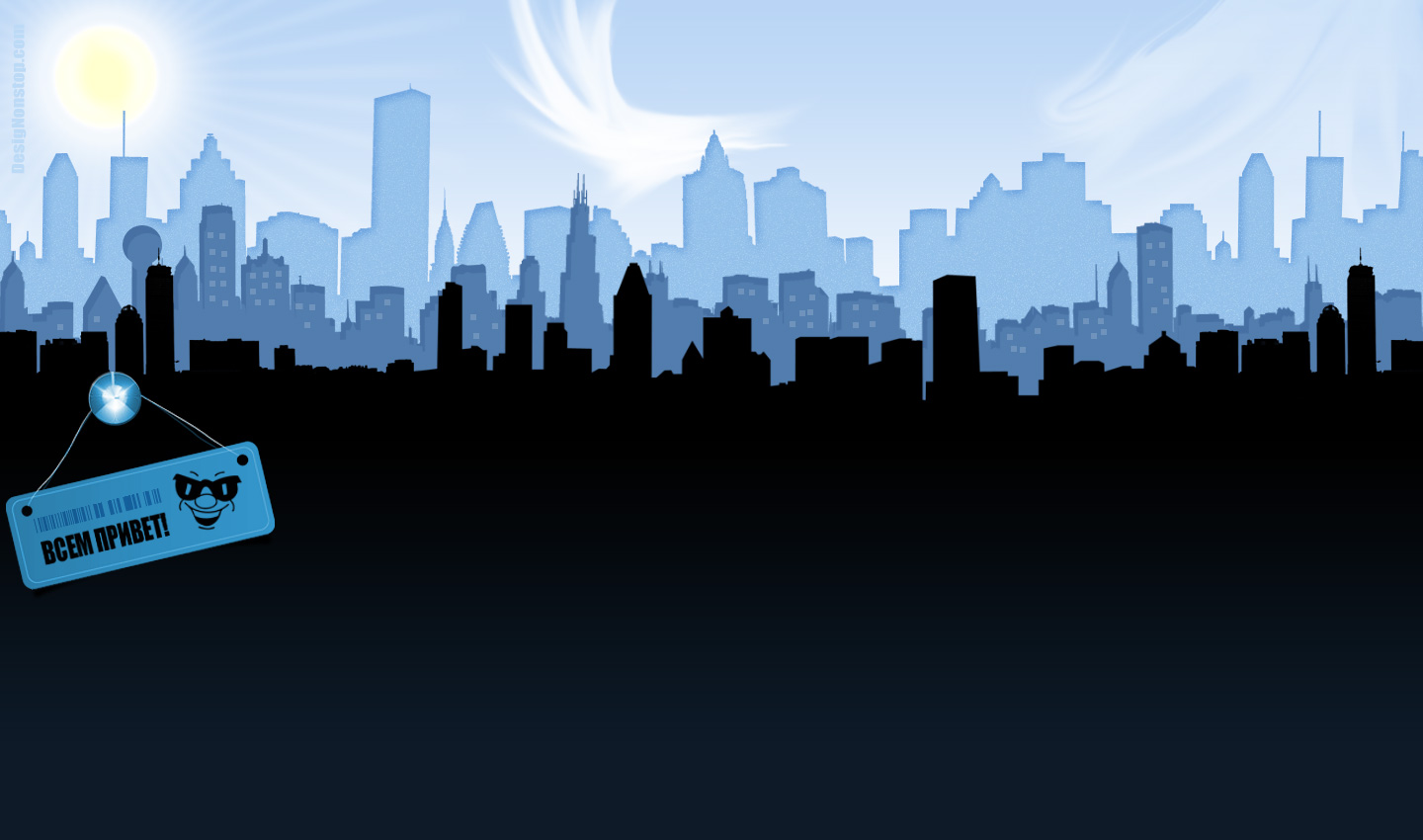 THANK YOU FOR YOUR HELP!
YOU’RE WELCOME!
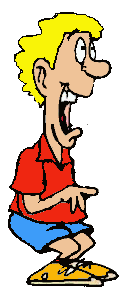 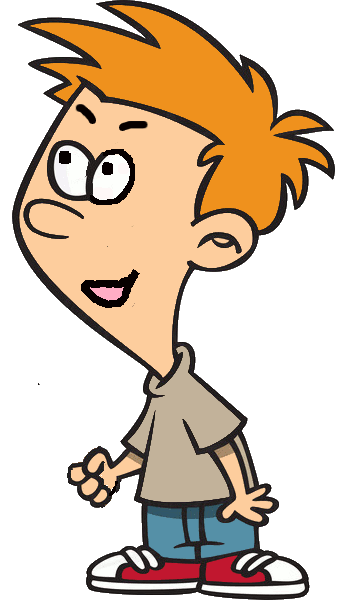